Сроки подачи заявлений о переходе на иную систему налогообложения
Не позднее 31.12.2020
Не позднее 31.12.2020
Не позднее 31.12.2020
01.01.2021
1
Совмещение налоговых режимов
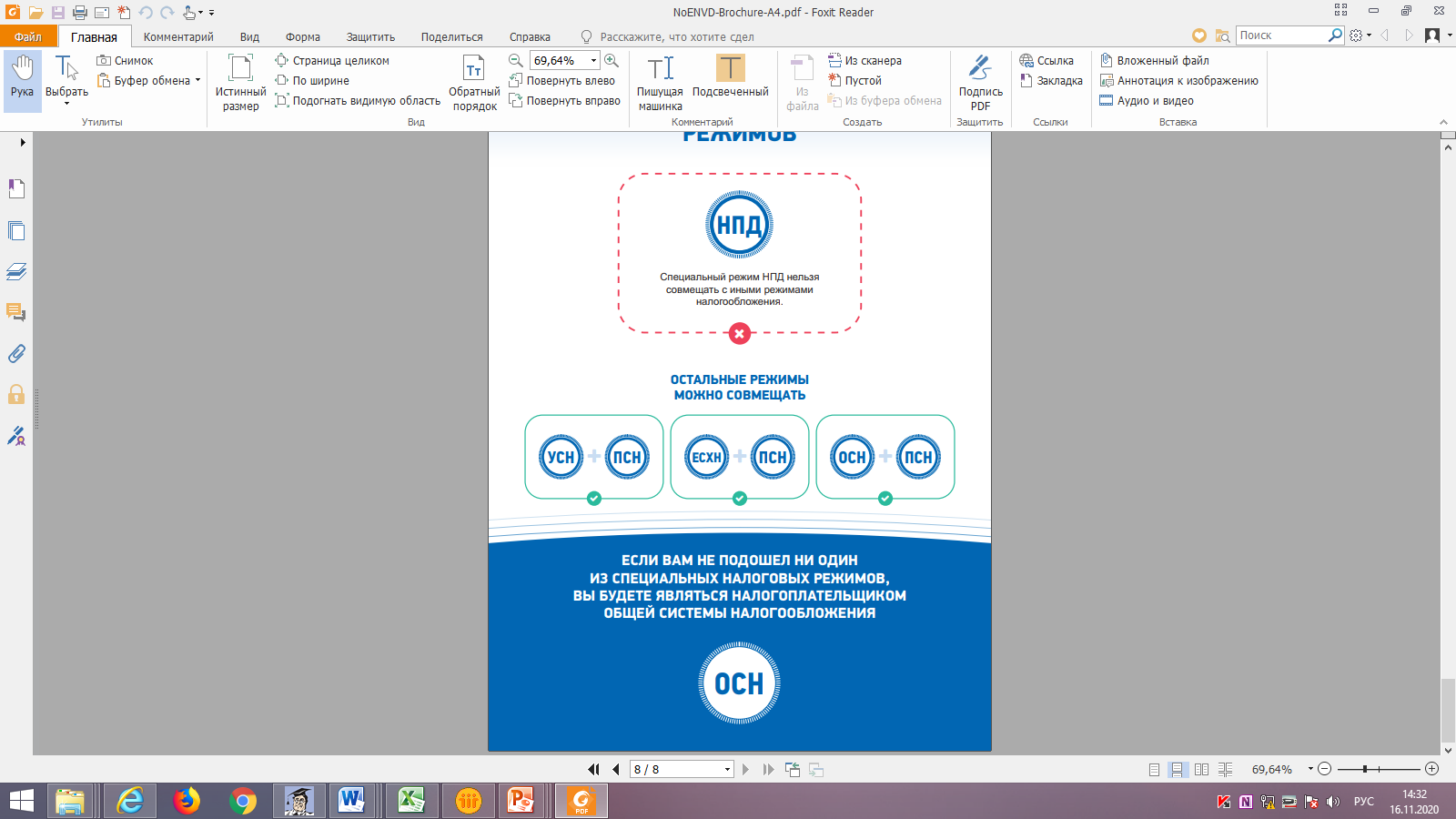 2
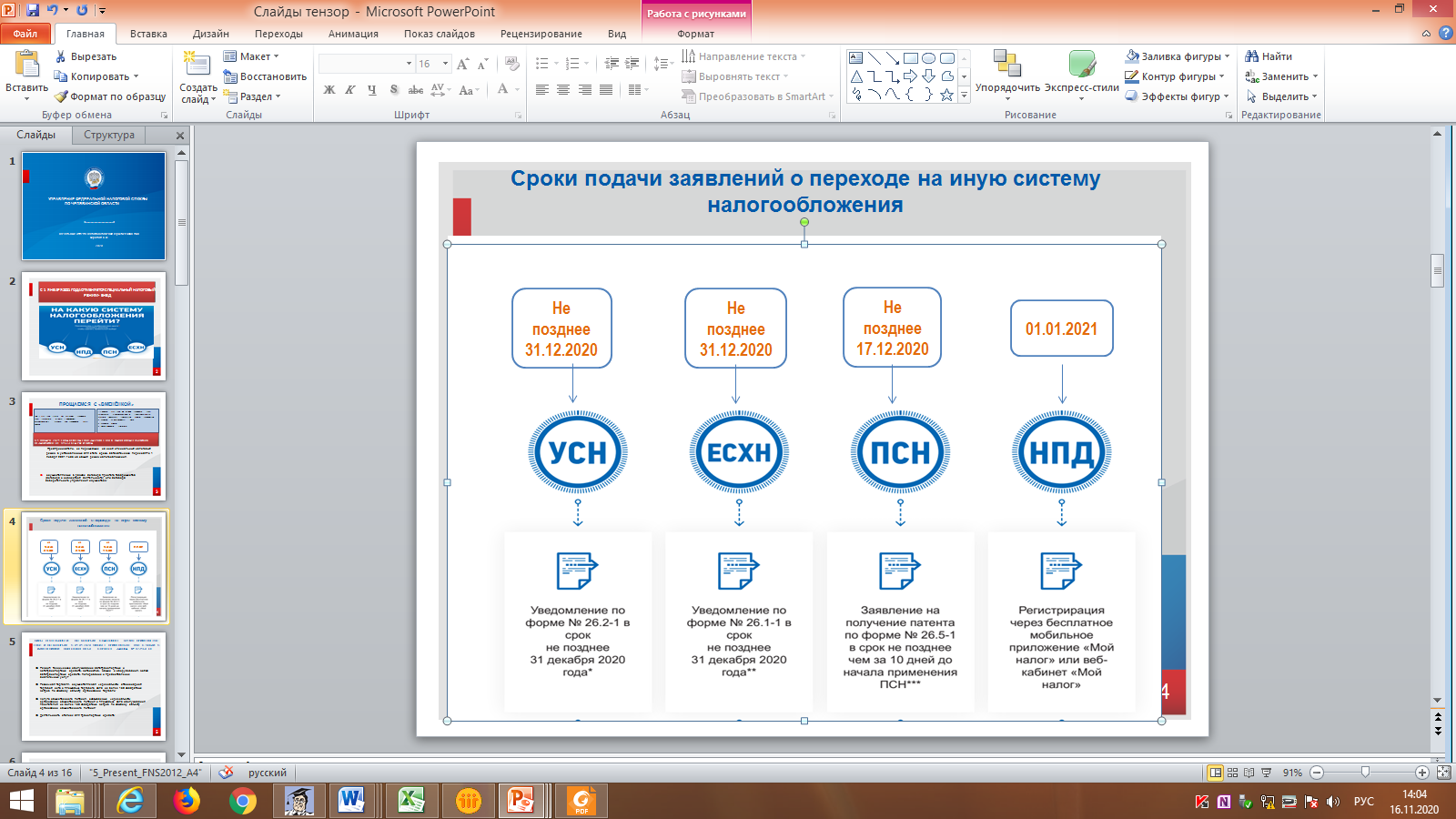 Патентная система налогообложения глава 26.5 НК РФ
Налогоплательщики
Подать заявление по форме 26.2-1
За 10 рабочих дней до начала применения ПСН
Порядок перехода
6 %
0 %  «налоговые каникулы»
Налоговая ставка
или
Уплата зависит от срока действия патента
- менее 6 месяцев : не позднее срок а окончания действия патента
- более 6 месяцев  1/3 часть – не позднее 90 дней от даты начала и 2/3 части не позднее даты окончания действия патента
Декларация не представляется
Сроки
Налоговая база
«Потенциально возможный доход», установленный Законом Челябинской области № 396- ЗО от 25.10.2012
Налоговый учет
Книга учета доходов ИП (ст. 346.53 НК РФ)
Форма и порядок  утверждены Приказом Минфина России от 22.10.2012 N 135н
Основные ограничения
3
Виды деятельности, по которым может применяться ПСН Закон ЧО от 25.10.2012 №396-ЗО ( в редакции  Закона Челябинской области от 28.11.2019 N 41-ЗО)
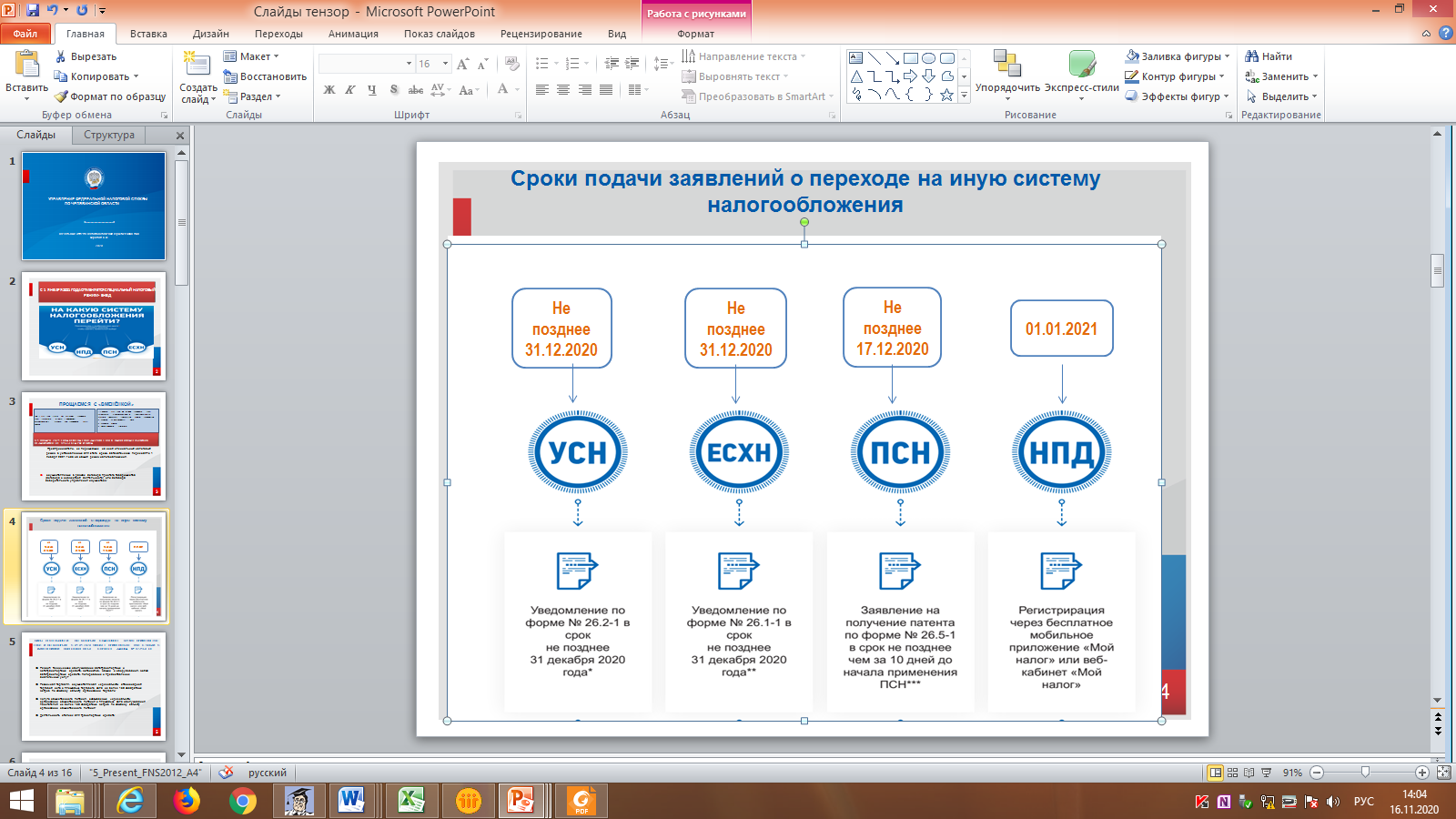 1) ремонт и пошив швейных, меховых и кожаных изделий, головных уборов и изделий из текстильной галантереи, ремонт, пошив и вязание трикотажных изделий;
2) ремонт, чистка, окраска и пошив обуви;
3) парикмахерские и косметические услуги;
4) химическая чистка, крашение и услуги прачечных;
5) изготовление и ремонт металлической галантереи, ключей, номерных знаков, указателей улиц;
6) ремонт и техническое обслуживание бытовой радиоэлектронной аппаратуры, бытовых машин и бытовых приборов, часов, ремонт и изготовление металлоизделий;
7) ремонт мебели;
8) услуги фотоателье, фото- и кинолабораторий;
9) техническое обслуживание и ремонт автотранспортных и мототранспортных средств, машин и оборудования;
10) оказание автотранспортных услуг по перевозке грузов автомобильным транспортом;
11) оказание автотранспортных услуг по перевозке пассажиров автомобильным транспортом, за исключением деятельности такси;
12) ремонт жилья и других построек;
13) услуги по производству монтажных, электромонтажных, санитарно-технических и сварочных работ;
14) услуги по остеклению балконов и лоджий, нарезке стекла и зеркал, художественной обработке стекла;
15) услуги по обучению населения на курсах и по репетиторству;
16) услуги по присмотру и уходу за детьми и больными;
17) услуги по приему стеклопосуды и вторичного сырья, за исключением металлолома;
18) ветеринарные услуги;
4
Виды деятельности, по которым может применяться ПСН Закон ЧО от 25.10.2012 №396-ЗО ( в редакции  Закона Челябинской области от 28.11.2019 N 41-ЗО)
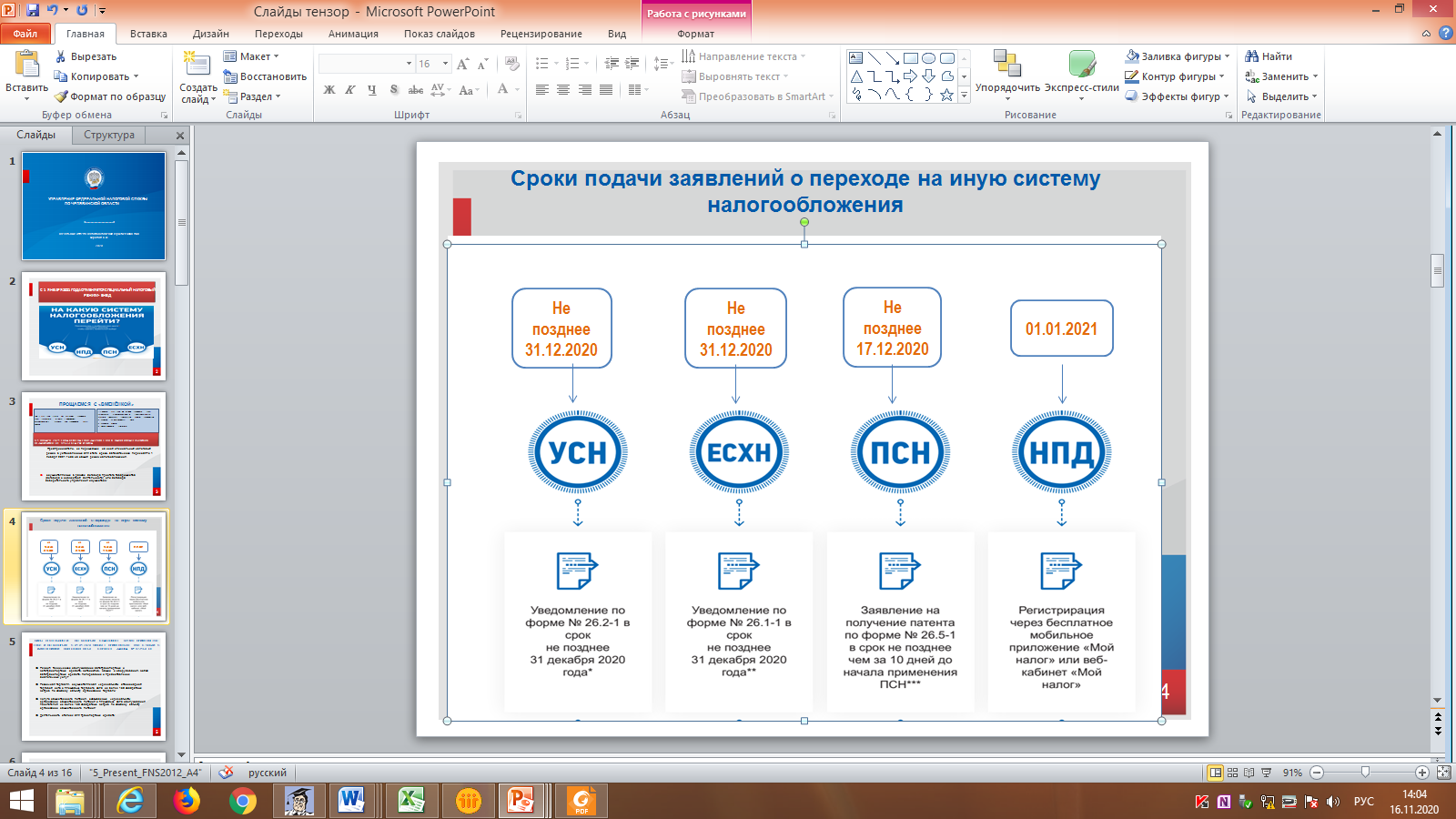 19) сдача в аренду (наем) жилых помещений, садовых домов, принадлежащих индивидуальному предпринимателю на праве собственности;
20) изготовление изделий народных художественных промыслов;
21) прочие услуги производственного характера (изготовление валяной обуви; изготовление сельскохозяйственного инвентаря из материала заказчика; граверные работы по металлу, стеклу, фарфору, дереву, керамике; ремонт игрушек; ремонт туристского снаряжения и инвентаря; услуги по вспашке огородов и распиловке дров; услуги по ремонту и изготовлению очковой оптики; переплетные, брошюровочные, окантовочные, картонажные работы; зарядка газовых баллончиков для сифонов, замена элементов питания в электронных часах и других приборах);
22) производство и реставрация ковров и ковровых изделий;
23) ремонт ювелирных изделий, бижутерии;
24) чеканка и гравировка ювелирных изделий;
25) монофоническая и стереофоническая запись речи, пения, инструментального исполнения заказчика на магнитную ленту, компакт-диск, перезапись музыкальных и литературных произведений на магнитную ленту, компакт-диск;
26) услуги по уборке жилых помещений и ведению домашнего хозяйства;
27) услуги по оформлению интерьера жилого помещения и услуги художественного оформления;
28) проведение занятий по физической культуре и спорту;
29) услуги носильщиков на железнодорожных вокзалах, автовокзалах, аэровокзалах, в аэропортах, морских, речных портах;
30) услуги платных туалетов;
31) услуги поваров по изготовлению блюд на дому;
32) оказание услуг по перевозке пассажиров водным транспортом;
33) оказание услуг по перевозке грузов водным транспортом;
34) услуги, связанные со сбытом сельскохозяйственной продукции (хранение, сортировка, сушка, мойка, расфасовка, упаковка и транспортировка);
5
Виды деятельности, по которым может применяться ПСН Закон ЧО от 25.10.2012 №396-ЗО ( в редакции  Закона Челябинской области от 28.11.2019 N 41-ЗО)
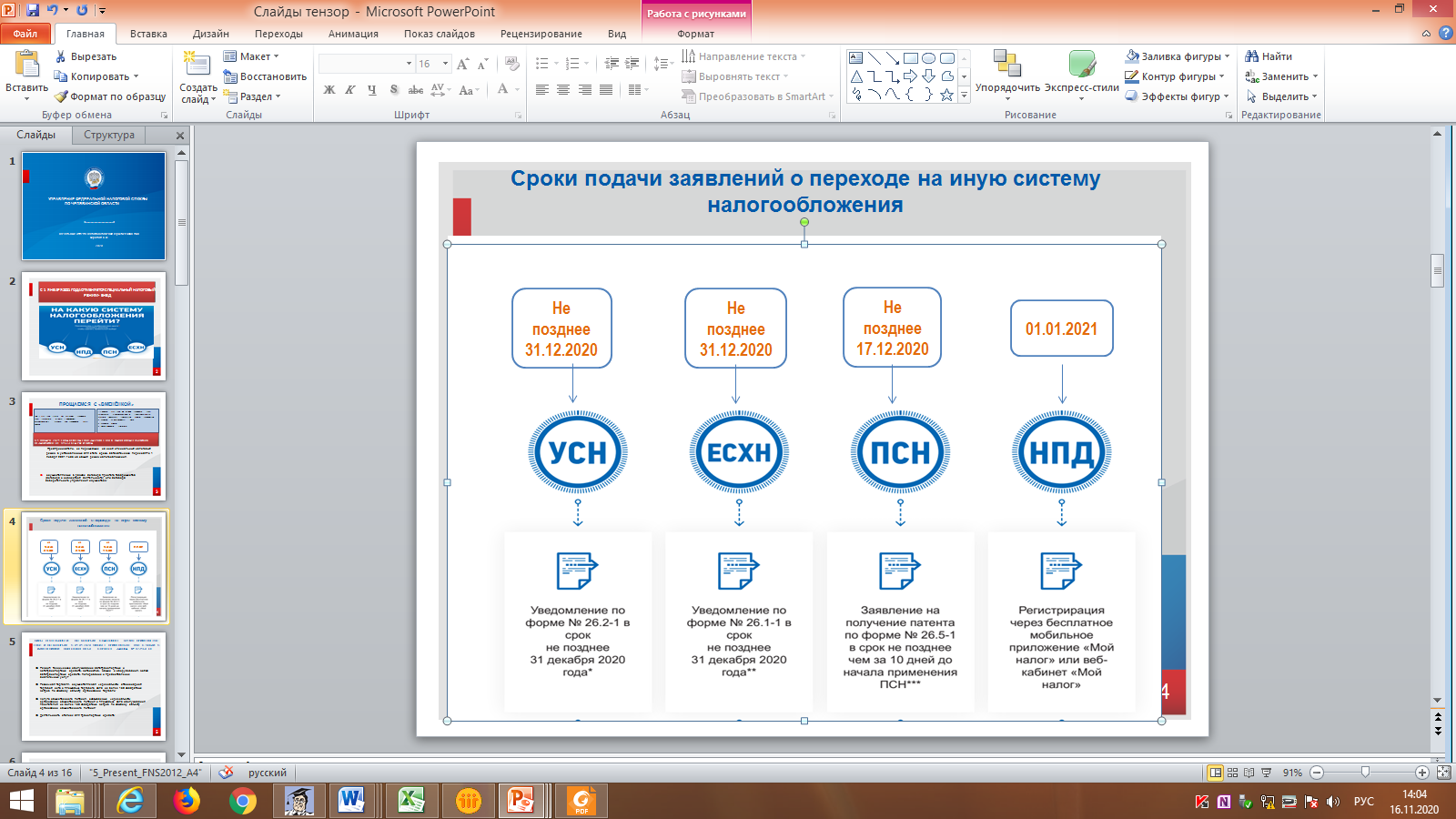 35) услуги, связанные с обслуживанием сельскохозяйственного производства (механизированные, агрохимические, мелиоративные, транспортные работы);
36) услуги по зеленому хозяйству и декоративному цветоводству;
37) ведение охотничьего хозяйства и осуществление охоты;
38) занятие медицинской деятельностью или фармацевтической деятельностью лицом, имеющим лицензию на указанные виды деятельности, за исключением реализации лекарственных препаратов, подлежащих обязательной маркировке средствами идентификации, в том числе контрольными (идентификационными) знаками в соответствии с Федеральным законом от 12 апреля 2010 года N 61-ФЗ "Об обращении лекарственных средств";
39) осуществление частной детективной деятельности лицом, имеющим лицензию;
40) услуги по прокату;
41) экскурсионные услуги;
42) обрядовые услуги;
43) ритуальные услуги, за исключением услуг по изготовлению траурных венков, искусственных цветов, гирлянд, услуг по изготовлению оград, памятников, венков из металла;
44) услуги уличных патрулей, охранников, сторожей и вахтеров;
45) розничная торговля, осуществляемая через объекты стационарной торговой сети с площадью торгового зала не более 50 квадратных метров по каждому объекту организации торговли;
46) розничная торговля, осуществляемая через объекты стационарной торговой сети, не имеющие торговых залов, а также через объекты нестационарной торговой сети;
47) услуги общественного питания, оказываемые через объекты организации общественного питания, не имеющие зала обслуживания посетителей;
48) услуги общественного питания, оказываемые через объекты организации общественного питания с площадью зала обслуживания посетителей не более 50 квадратных метров по каждому объекту организации общественного питания, за исключением услуг питания столовых;
49) услуги питания столовых с площадью зала обслуживания посетителей не более 50 квадратных метров по каждому объекту организации общественного питания;
6
Виды деятельности, по которым может применяться ПСН Закон ЧО от 25.10.2012 №396-ЗО ( в редакции  Закона Челябинской области от 28.11.2019 N 41-ЗО)
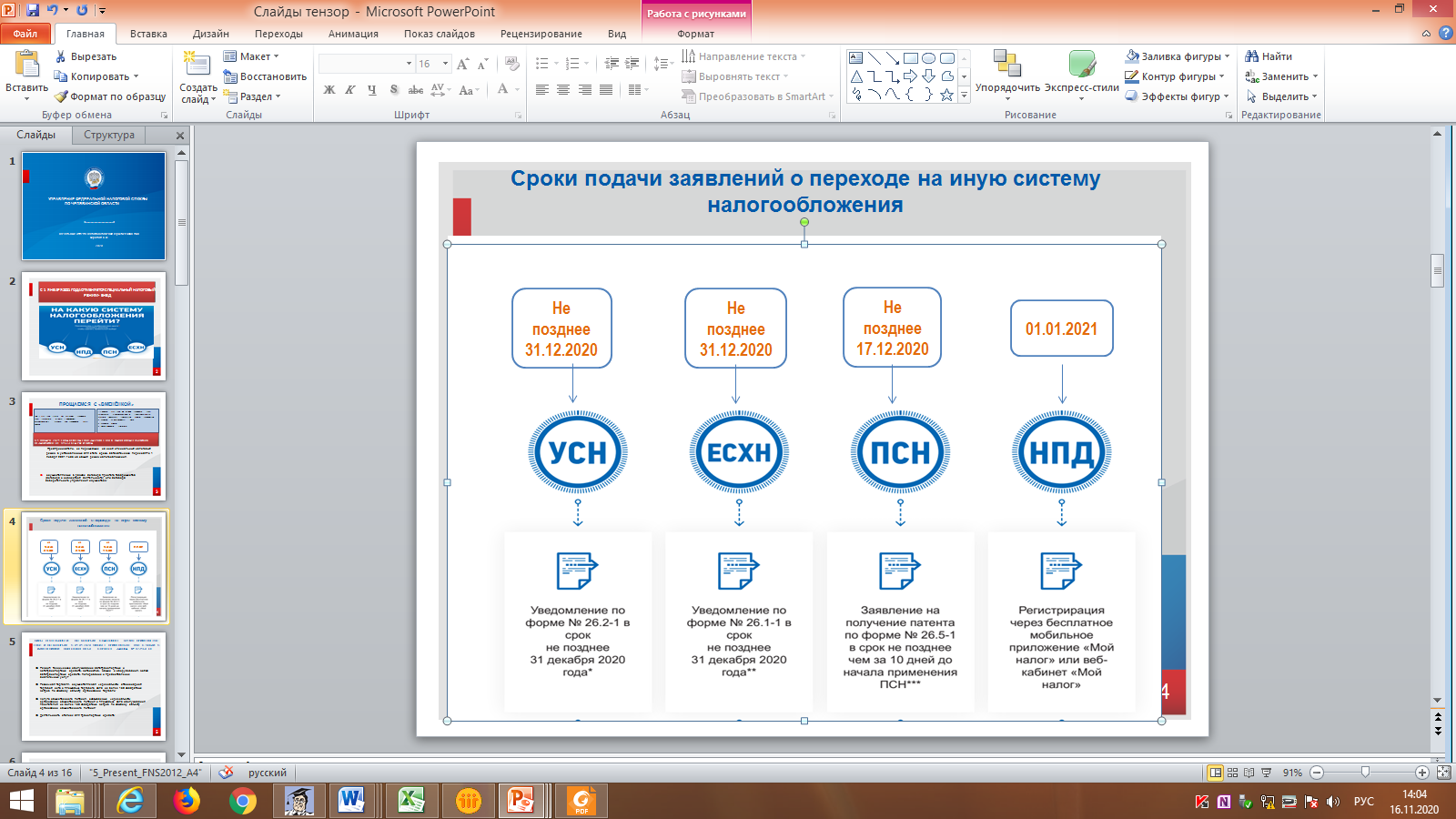 50) сдача в аренду (наем) нежилых помещений, земельных участков, принадлежащих индивидуальному предпринимателю на праве собственности;
51) услуги по изготовлению траурных венков, искусственных цветов, гирлянд, услуги по изготовлению памятников, оград, венков из металла;
52) услуги по переработке сельскохозяйственных продуктов и даров леса, в том числе по переработке картофеля, переработке давальческой мытой шерсти на трикотажную пряжу, выделке шкур животных, расчесу шерсти, стрижке домашних животных;
53) издание (включая интерактивное) каталогов, фотографий, эстампов и открыток, иллюстрированных, поздравительных почтовых карточек, форм и бланков, плакатов, художественных репродукций, рекламной продукции, прочей печатной продукции, интерактивных статистических отчетов и прочей подобной информации, изготовление и печатание визитных карточек и пригласительных билетов на семейные торжества;
54) изготовление и копчение колбас;
55) деятельность такси;
56) оказание услуг по забою, транспортировке, перегонке, выпасу скота;
57) производство кожи и изделий из кожи;
58) сбор и заготовка пищевых лесных ресурсов, недревесных лесных ресурсов и лекарственных растений;
59) сушка, переработка и консервирование фруктов и овощей;
60) производство молочной продукции;
61) производство плодово-ягодных посадочных материалов, выращивание рассады овощных культур и семян трав;
62) производство хлебобулочных и мучных кондитерских изделий;
63) товарное и спортивное рыболовство и рыбоводство;
64) лесоводство и прочая лесохозяйственная деятельность;
65) деятельность по письменному и устному переводу;
7
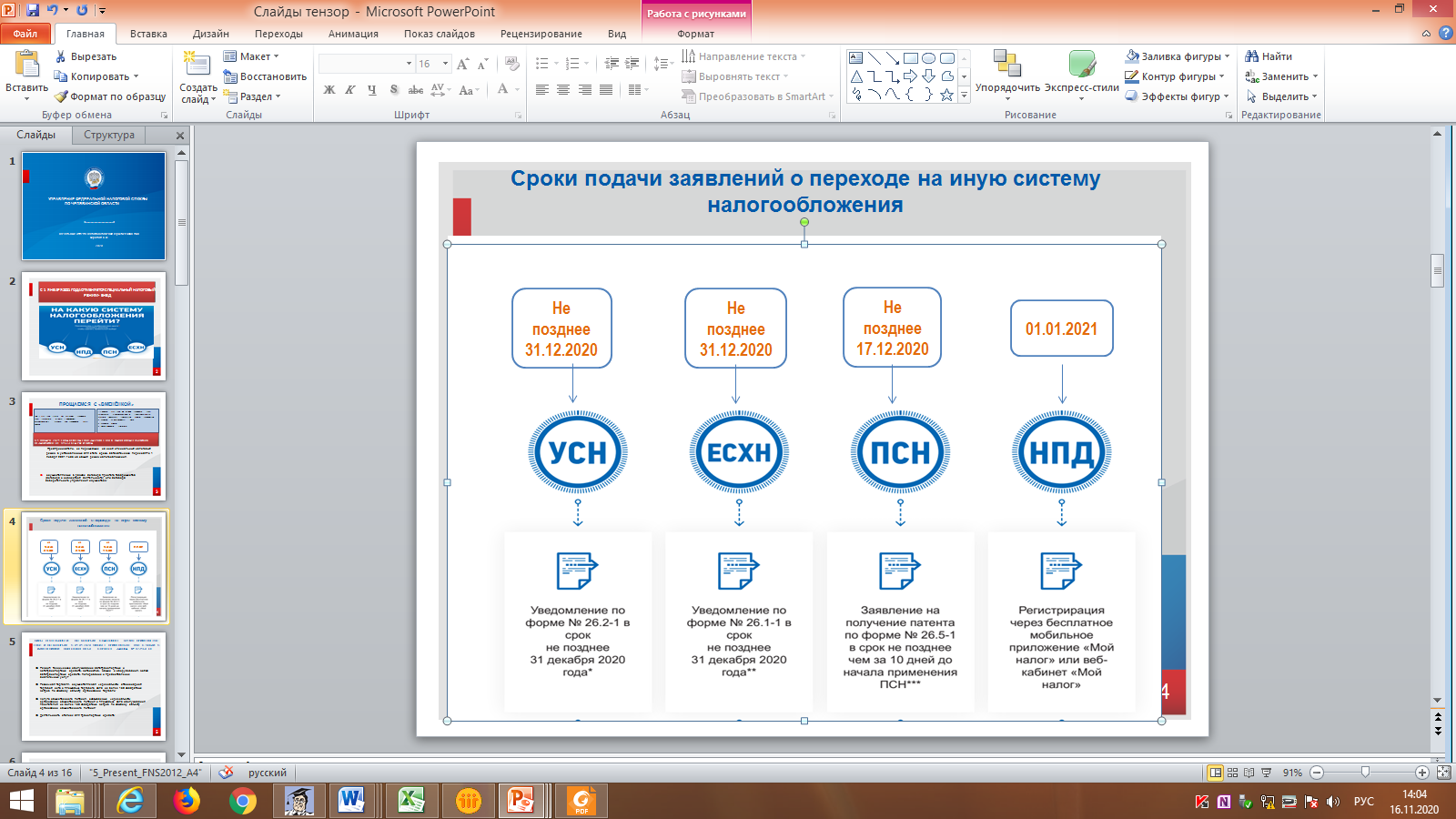 Виды деятельности, по которым может применяться ПСН Закон ЧО от 25.10.2012 №396-ЗО ( в редакции  Закона Челябинской области от 28.11.2019 N 41-ЗО)
66) деятельность по уходу за престарелыми и инвалидами;
67) сбор, обработка и утилизация отходов, а также обработка вторичного сырья;
68) резка, обработка и отделка камня для памятников;
69) оказание услуг (выполнение работ) по разработке программ для ЭВМ и баз данных (программных средств и информационных продуктов вычислительной техники), их адаптации и модификации;
70) ремонт компьютеров и коммуникационного оборудования.
Видов предпринимательской деятельности, относящихся к бытовым услугам
 71) изготовление мебели по индивидуальному заказу населения ;
72) деятельность бань, душевых и саун;
73) деятельность соляриев ;
74) деятельность по благоустройству ландшафта;
75) услуги копировально-множительные по индивидуальному заказу населения;
76) дезинфекция, дезинсекция, дератизация зданий, промышленного оборудования ;
77) деятельность по фотокопированию и подготовке документов и прочая специализированная вспомогательная деятельность по обеспечению деятельности офиса;
78) деятельность зрелищно-развлекательная, в том числе услуги по проведению фейерверков, световых и звуковых представлений;
79) услуги в области растениеводства;
80) производство масел и жиров;
81) производство муки из зерновых культур;
8
Виды деятельности, по которым может применяться ПСН Закон ЧО от 25.10.2012 №396-ЗО ( в редакции  Закона Челябинской области от 28.11.2019 N 41-ЗО)
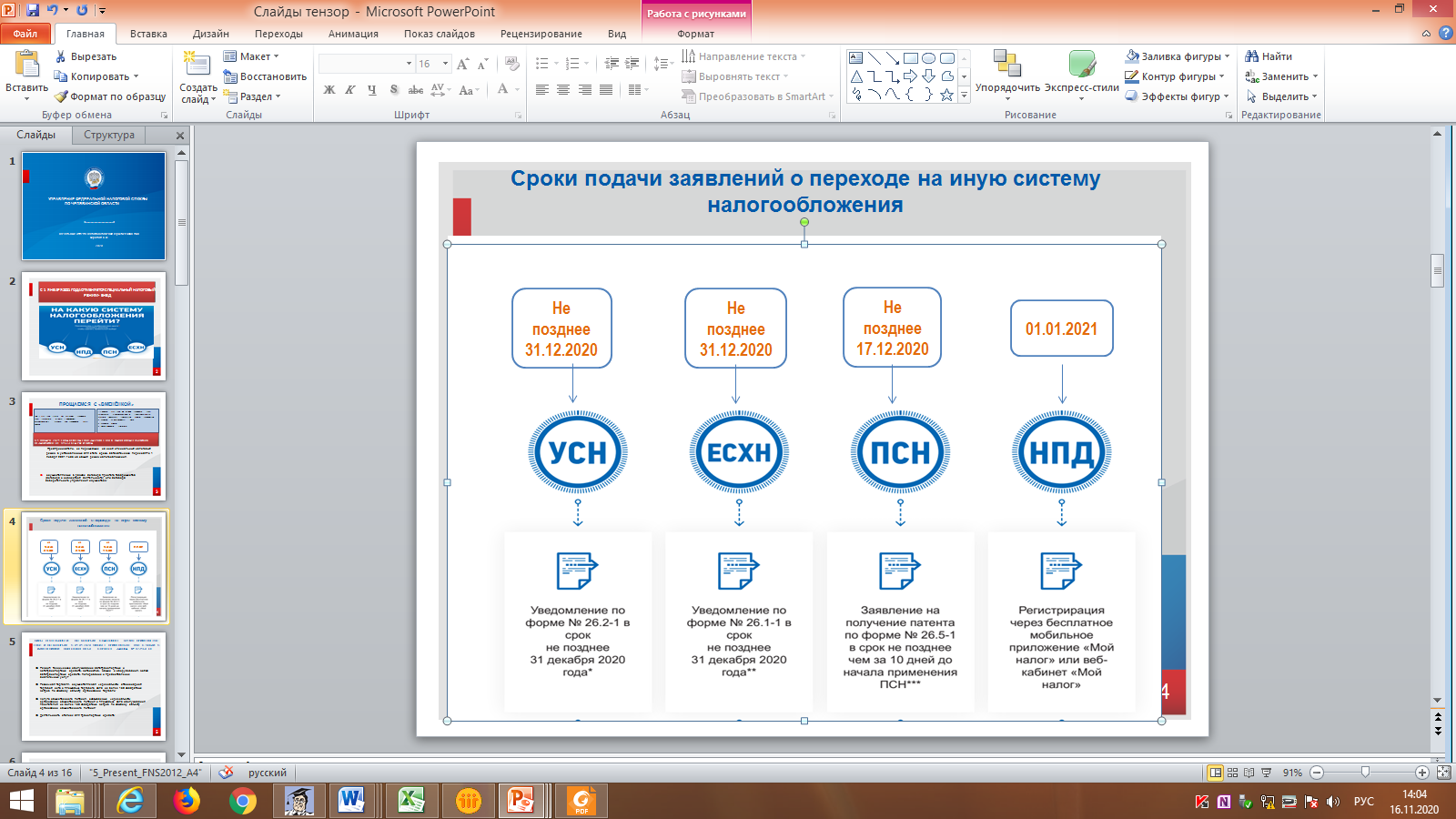 82) производство крупы и гранул из зерновых культур:
83) производство деревянной тары; изготовление изделий из дерева, пробки, соломки и материалов для плетения, корзиночных и плетеных изделий по индивидуальному заказу населения ;
84) услуги по ковке, прессованию, объемной и листовой штамповке и профилированию листового металла; обработка металлов и нанесение покрытий на металлы; обработка металлических изделий механическая ;
85) изготовление ювелирных изделий и аналогичных изделий по индивидуальному заказу населения ;
86) изготовление бижутерии и подобных товаров по индивидуальному заказу населения ;
87) разработка строительных проектов;
88) деятельность специализированная в области дизайна, за исключением услуг по оформлению интерьера жилого помещения и услуг художественного оформления ;
89) аренда и лизинг сельскохозяйственных машин и оборудования;
90) аренда и лизинг офисных машин и оборудования, включая вычислительную технику;
91) подметание улиц и уборка снега;
92) заточка пил, чертежных и других инструментов, ножей, ножниц, бритв, коньков и т.п.;
93) деятельность салонов татуажа и пирсинга;
94) услуги по стирке и глажению белья на дому у заказчика;
95) услуги по ремонту и изготовлению гончарных изделий по индивидуальному заказу населения .
9
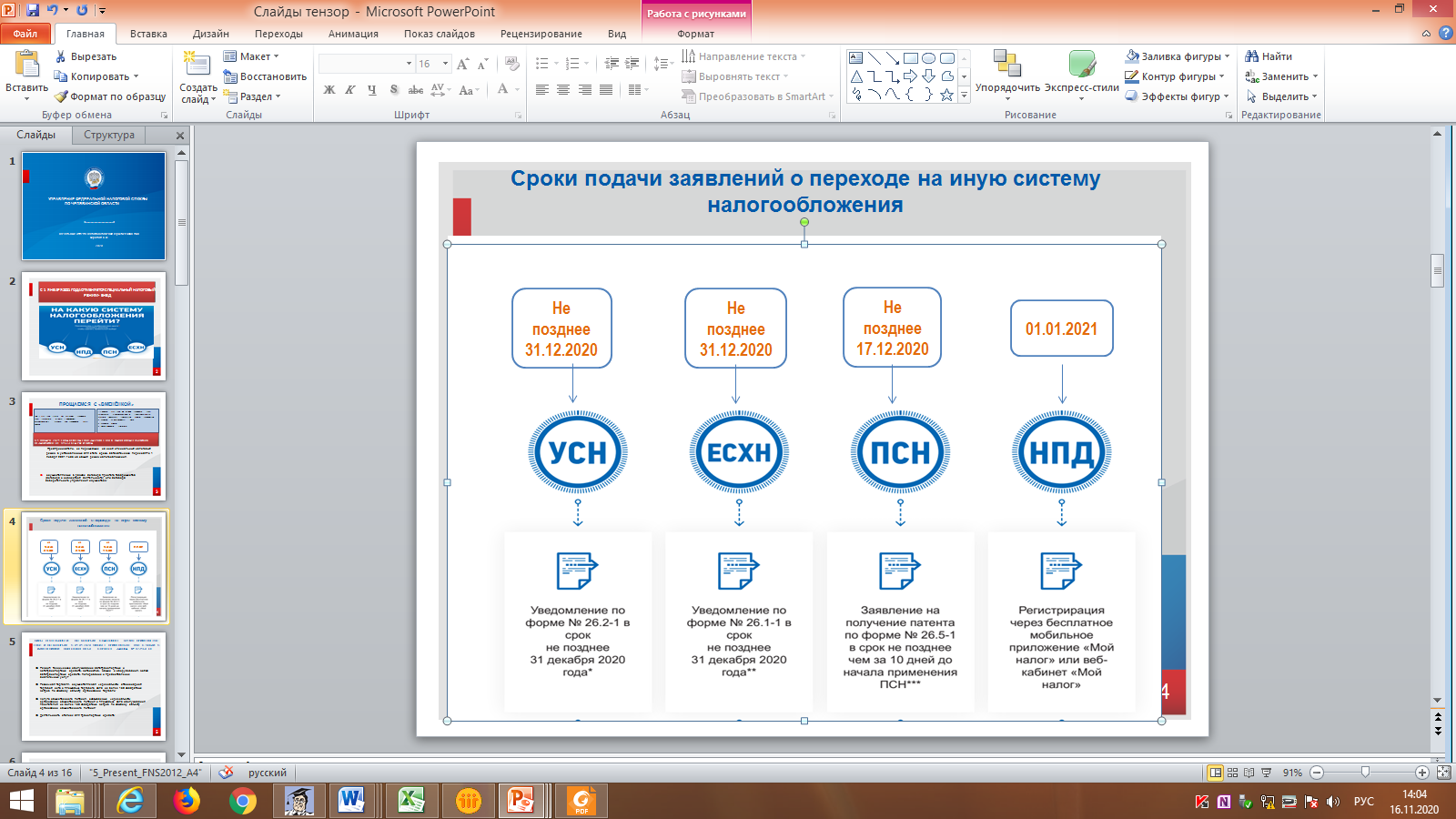 Основные изменения, внесенные в главу 26.5 НК РФ Федеральным законом №373-ФЗ от 23.11.2020
Плательщики ПСН с 01.01.2021 получат право уменьшать исчисленную сумму налога на страховые взносы в том налоговом периоде, когда указанные взносы были уплачены: ИП без работников - в полном объеме, ИП с работниками – на 50%.

Добавлено 18 видов деятельности, по которым может применяться ПСН, и определены виды деятельности по которым ИП не вправе применять ПСН.

С 01.01.2021 исключены положения, предусматривающие минимальный и максимальный размер потенциально возможного годового дохода.

В  2021 году налоговым периодом признается календарный месяц. Если патент выдан на срок менее календарного года, налоговым периодом признается   срок, на который выдан патент.

Материальные расходы в виде стоимости сырья и материалов, приобретенных и оплаченных в период применения ЕНВД, но использованных  в период применения УСН (при объекте «доходы – расходы»), учитываются при определении налоговой базы по УСН в составе расходов.
10
Федеральным законом №373-ФЗ от 23.11.2020 добавлены новые виды деятельности, по которым с 01.01.2021 может применяться ПСН
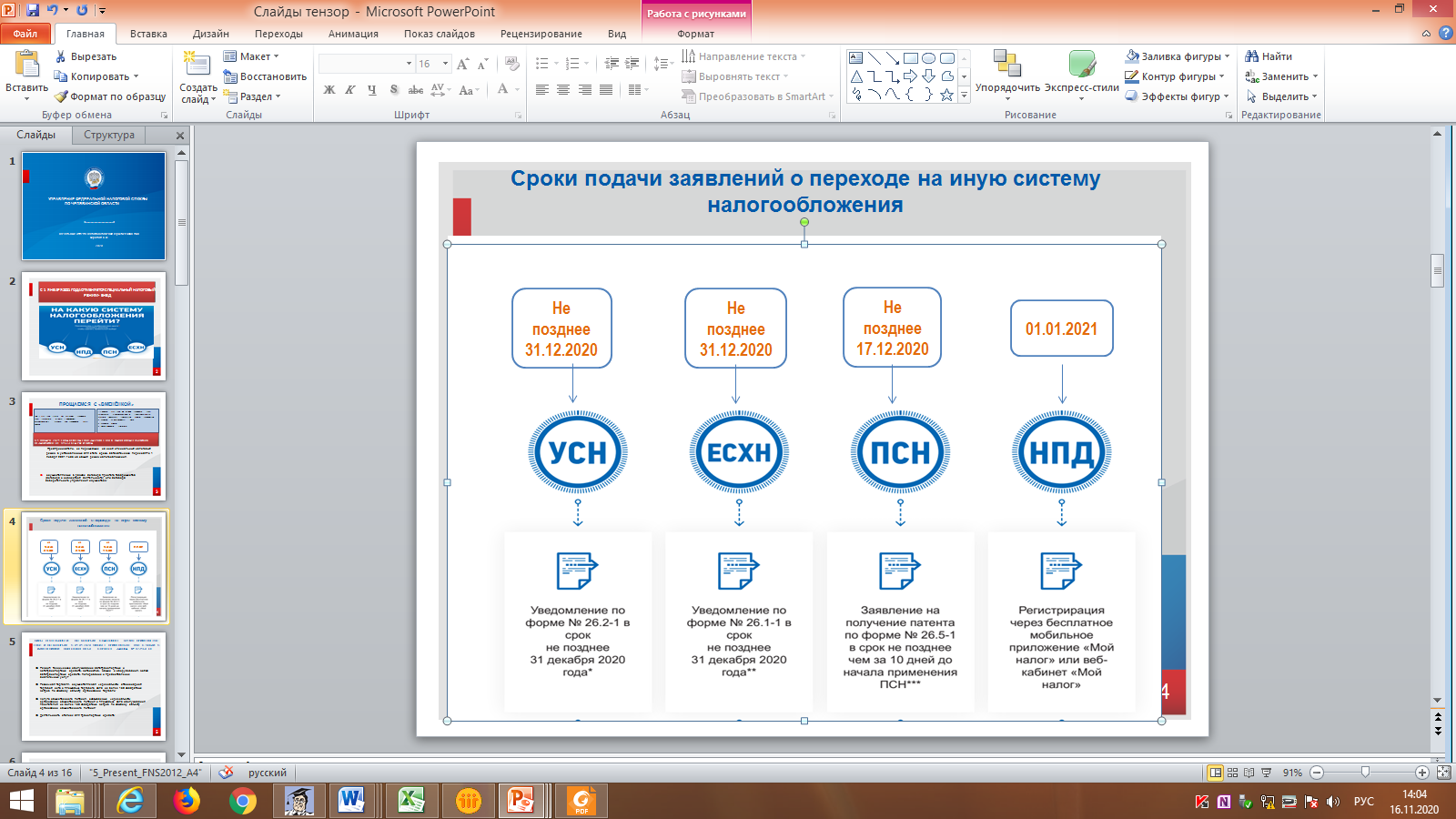 разработка компьютерного программного обеспечения, в том числе системного программного обеспечения, приложений программного обеспечения, баз данных, web-страниц, включая их адаптацию и модификацию,  ремонт компьютеров и коммуникационного оборудования;
животноводство, услуги в области животноводства;
деятельность стоянок для транспортных средств;
 помол зерна, производство муки и крупы из зерен пшеницы, ржи, овса, кукурузы или прочих хлебных злаков;
 услуги по уходу за домашними животными;
 изготовление и ремонт бондарной посуды и гончарных изделий по индивидуальному заказу населения и 
 услуги по изготовлению валяной обуви;
 услуги по изготовлению сельскохозяйственного инвентаря из материала заказчика по индивидуальному заказу населения;
 граверные работы по металлу, стеклу, фарфору, дереву, керамике, кроме ювелирных изделий по индивидуальному заказу населения;
 изготовление и ремонт деревянных лодок по индивидуальному заказу населения;
 ремонт игрушек и подобных им изделий,  ремонт спортивного и туристического оборудования;
 услуги по вспашке огородов по индивидуальному заказу населения;
 услуги по распиловке дров по индивидуальному заказу населения;
 сборка и ремонт очков;
 изготовление и печатание визитных карточек и пригласительных билетов на семейные торжества;
 переплетные, брошюровочные, окантовочные, картонажные работы;
 услуги по ремонту сифонов и автосифонов, в том числе зарядка газовых баллончиков для сифонов.
 мойка автотранспортных средств, полирование и предоставление аналогичных услуг.
11
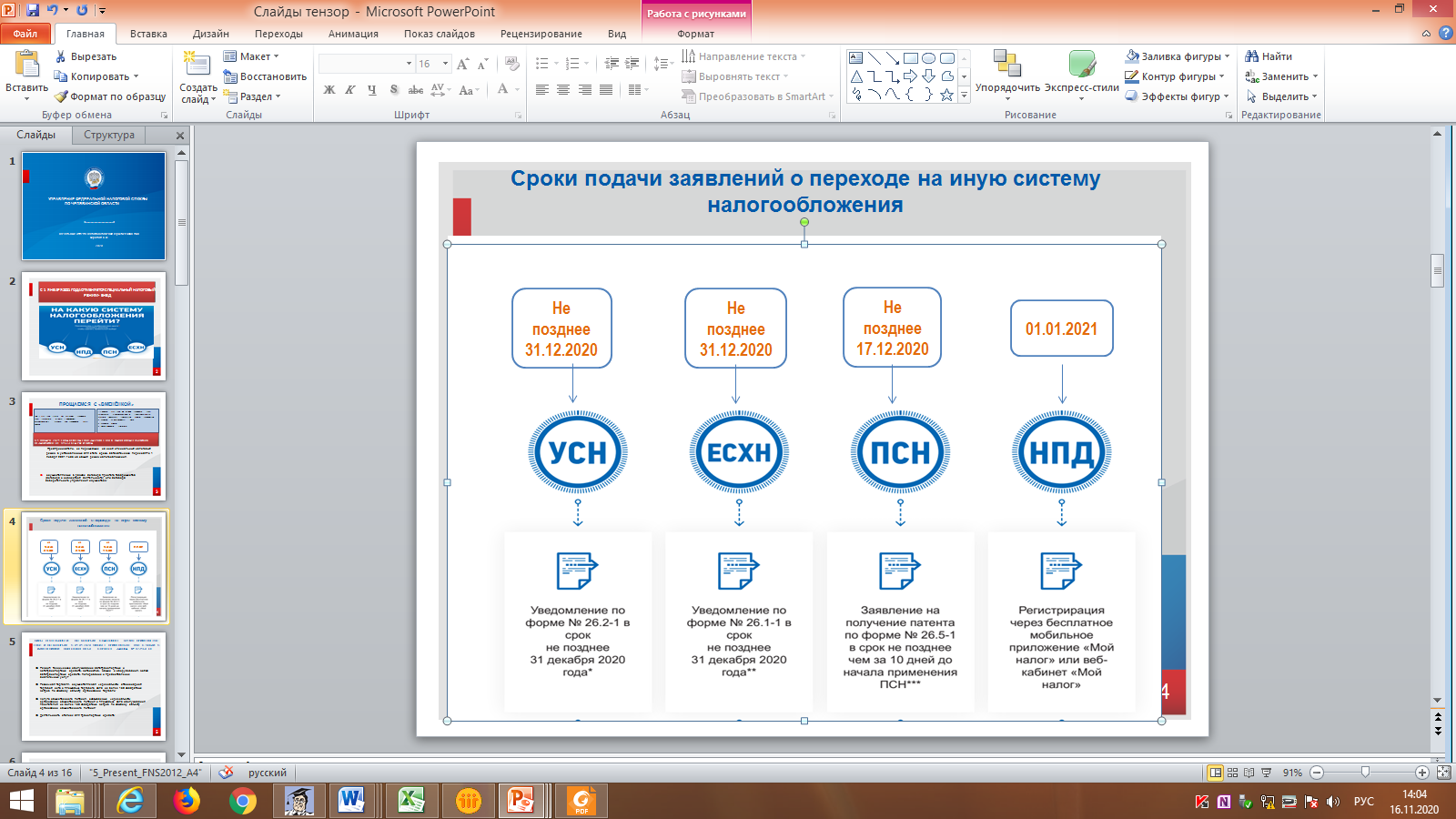 С 01.01.2021 ПСН  не применяется по следующим  видам деятельности (п. 6 СТ. 346.43 НК РФ):
деятельность в рамках договора простого товарищества (договора о совместной деятельности) или договора доверительного управления имуществом;

 деятельность по производству подакцизных товаров, а также по добыче и реализации полезных ископаемых;

 розничная торговля, осуществляемая  через объекты стационарной торговой сети с площадью торгового зала более 150 квадратных метров;

 услуги общественного питания, оказываемые через объекты организации общественного питания с площадью зала обслуживания посетителей более 150 квадратных метров;

 оптовая торговля, а также торговля, осуществляемая по договорам поставки;

 услуги по перевозке грузов и пассажиров индивидуальными предпринимателями, имеющими на праве собственности или ином праве (пользования, владения и (или) распоряжения) более 20 автотранспортных средств, предназначенных для оказания таких услуг;

 деятельность по совершению сделок с ценными бумагами и (или) производными финансовыми инструментами, а также по оказанию кредитных и иных финансовых услуг.
12
Не относится к розничной торговле в целях применения ПСН: (п.3 ст.346.43 НК РФ)
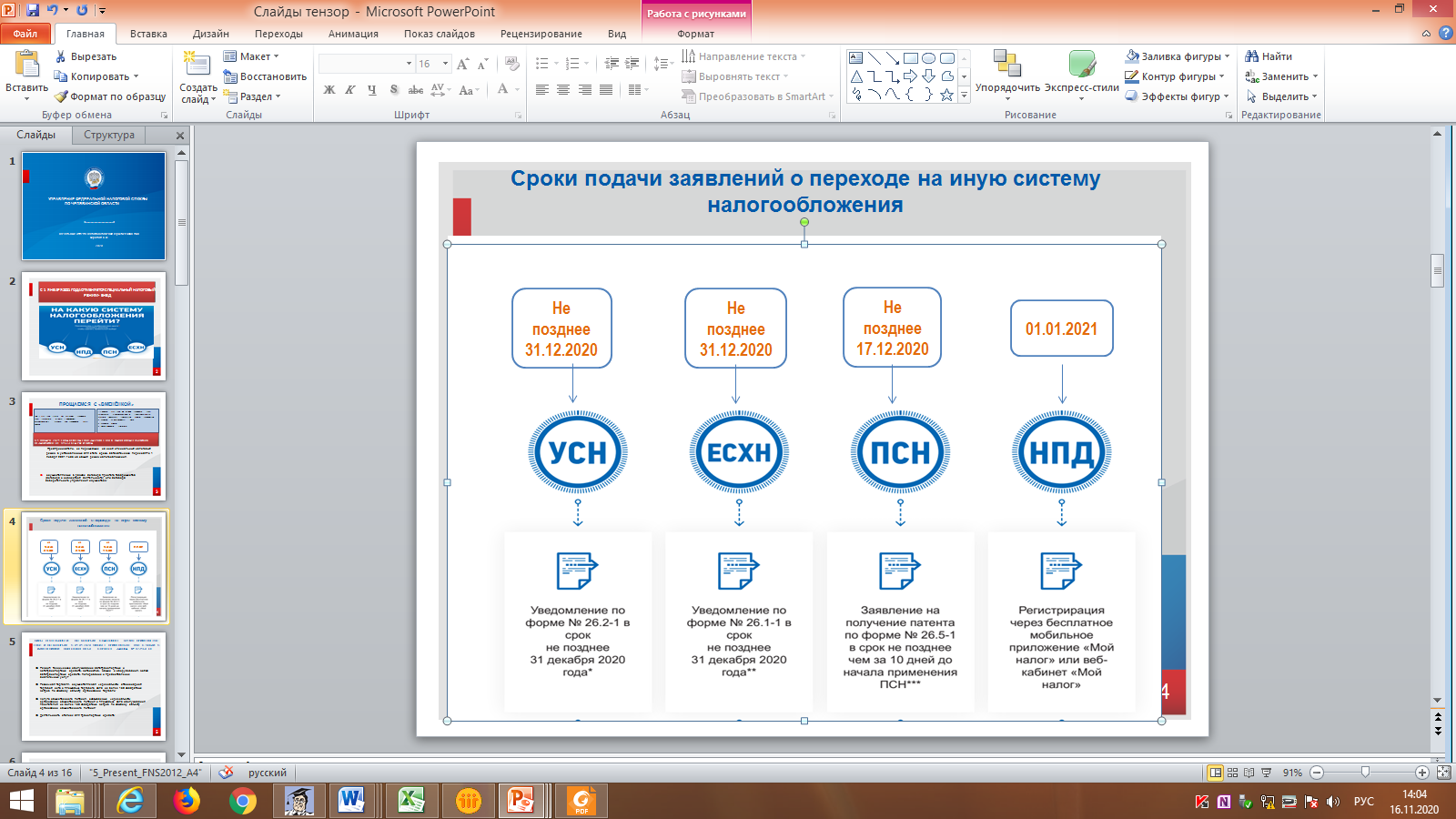 .
Реализация подакцизных товаров, указанных в подпунктах 6-10 пункта 1 статьи 181 НК РФ :
автомобили легковые;
мотоциклы с мощностью двигателя свыше 112,5 кВт (150 л.с.);
 автомобильный бензин, дизельное топливо, моторные масла для дизельных или карбюраторных двигателей;
прямогонный бензин
Реализация следующих товаров, подлежащих обязательной маркировке средствами идентификации:
лекарственные препараты;
обувные товары;
принадлежности к одежде и прочие изделия из натурального меха, подлежащие обязательной маркировке средствами идентификации, в том числе контрольными (идентификационными) знаками.
Реализация следующих товаров:  
продуктов питания и напитков (в том числе алкогольных, как в упаковке и расфасовке изготовителя, так и без таких упаковки и расфасовки) в барах, ресторанах, кафе и других объектах организации общественного питания;
передача лекарственных препаратов по льготным (бесплатным) рецептам;
продукции собственного производства (изготовления);
 газа;
грузовых и специальных автомобилей, прицепов, полуприцепов, прицепов-роспусков, автобусов любых типов;
товаров по образцам и каталогам вне стационарной торговой сети (в том числе в виде почтовых отправлений (посылочная торговля), а также через телемагазины, телефонную связь и компьютерные сети).
13
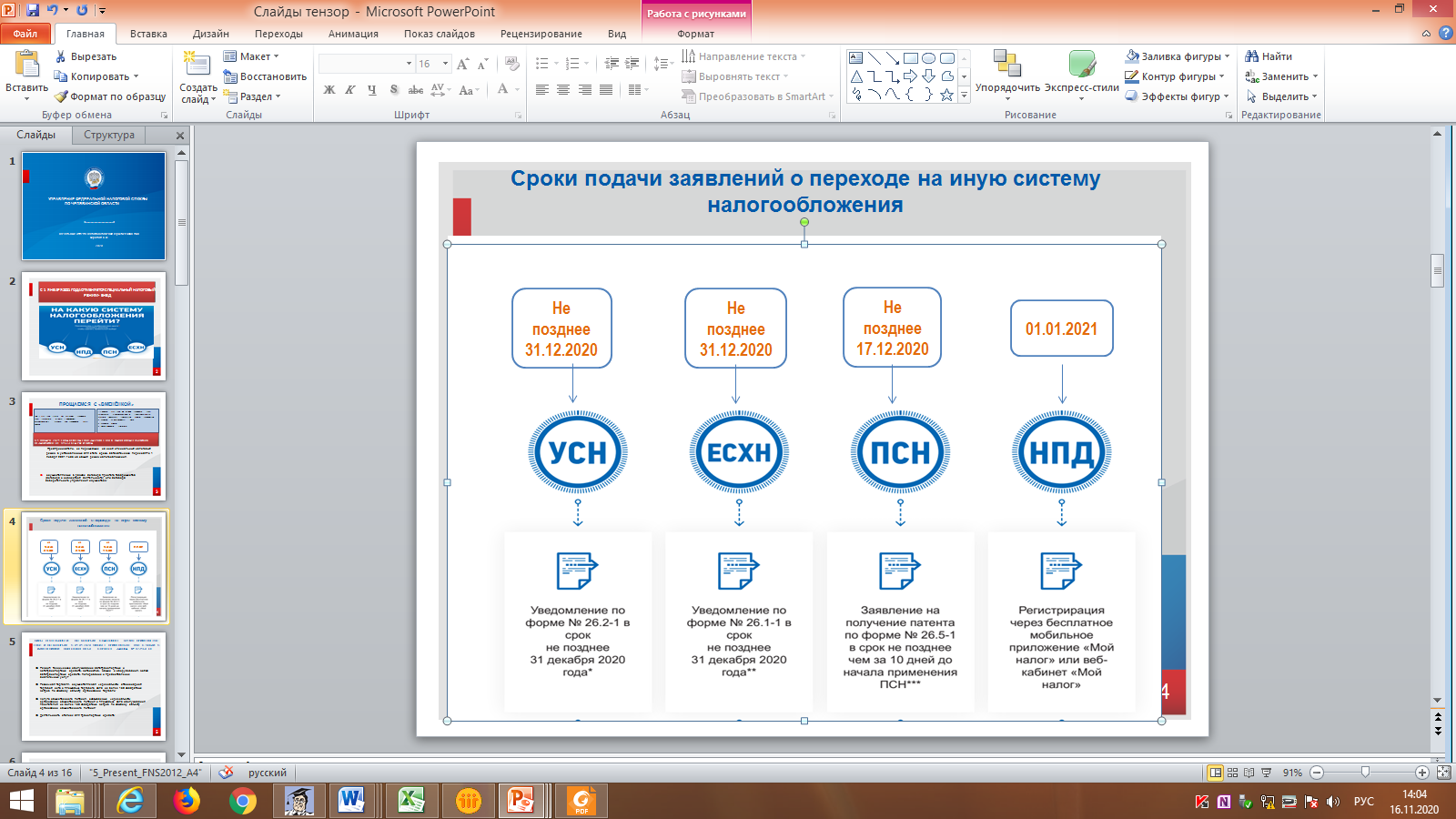 На 1 квартал 2021 года предусмотрен переходный период, в рамках которого, плательщики, применяющие ЕНВД в 4 квартале 2020, могут применять ПСН с 01.01.2021 до 31.03.2021 по следующим  видам деятельности: (статья 3 Закона 373-ФЗ от 23.11.2020)
деятельность стоянок  для транспортных средств;

  розничная торговля, осуществляемая через объекты стационарной торговой сети с площадью торгового зала свыше 50 квадратных метров, но не более 150 квадратных метров по каждому объекту организации торговли;

  оказание услуг общественного питания, осуществляемых через объекты организации общественного питания с площадью зала обслуживания посетителей свыше 50 квадратных метров, но не более 150 квадратных метров по каждому объекту организации общественного питания,;

 ремонт, техническое обслуживание автотранспортных и мототранспортных средств, мотоциклов, машин и оборудования, мойка транспортных средств, полирование и предоставление аналогичных услуг.
14
РАСЧЕТ стоимости патента на  1 квартал  2021 года на единицу физического показателя
Стоимость патента = ПВД (потенциально возможный доход) х 6 % (ставка налога)

ПВД = Базовая доходность по ЕНВД *  Х 12 Х Физический показатель Х К1** (коэффициент-дефлятор по ЕНВД на 2020 год) Х 15/6 х 0,5
Услуги стоянки: 
ПВД = 50 х 12 х 1 кв.м. х 2,005  х 15/6 х 0,5=  1503,75 руб.
Налог = 1503.75 х 6% =  90,2 / 4 кв. = 22,55 руб. на 1 кв.м.
 Розничная торговля: 
ПВД = 1800 х 12 х 1 кв.м. х 2,005 х 15/6 х 0,5= 54 135 руб.
Налог = 54 135 х 6% = 3 248 / 4 кв. = 812 руб. на 1 кв.м.
Общественное питание: 
ПВД = 1000 х 12 х 1 кв.м. х 2,005 х 15/6 х 0,5= 30 075 руб.
Налог = 30 075 х 6%= 1 804,5 / 4 кв. = 451,12 руб. на 1 кв.м.
 Ремонт, техническое обслуживание автотранспортных средств и мойка: 
ПВД = 12000 х 12 х 1 работника х 2,005  х 15/6 х 0,5 = 360 900 руб.
Налог 360 900 х 6% = 21 654/ 4 кв. =  5 413 руб. на  1 работника.

* Базовая доходность по ЕНВД  (статья 3 Закона 373-ФЗ от 23.11.2020):
Услуги стоянки – 50 руб. на 1 кв.м. стоянки;
Розничная торговля -1800 на 1 кв.м. торгового зала;
Общественное питание – 1 000 руб. на 1 кв.м. зала обслуживания посетителей;
Техническое обслуживание- 12 000 руб. на 1 работника, включая индивидуального предпринимателя 

**  2,005 - К1 по ЕНВД (Приказ  Минэкономразвития России от 21.10.2019 N 684 )
15
Виды деятельности, по которым применяется ставка налога 0% по ПСН Закон ЧО от 28.01.2015 №101-ЗО
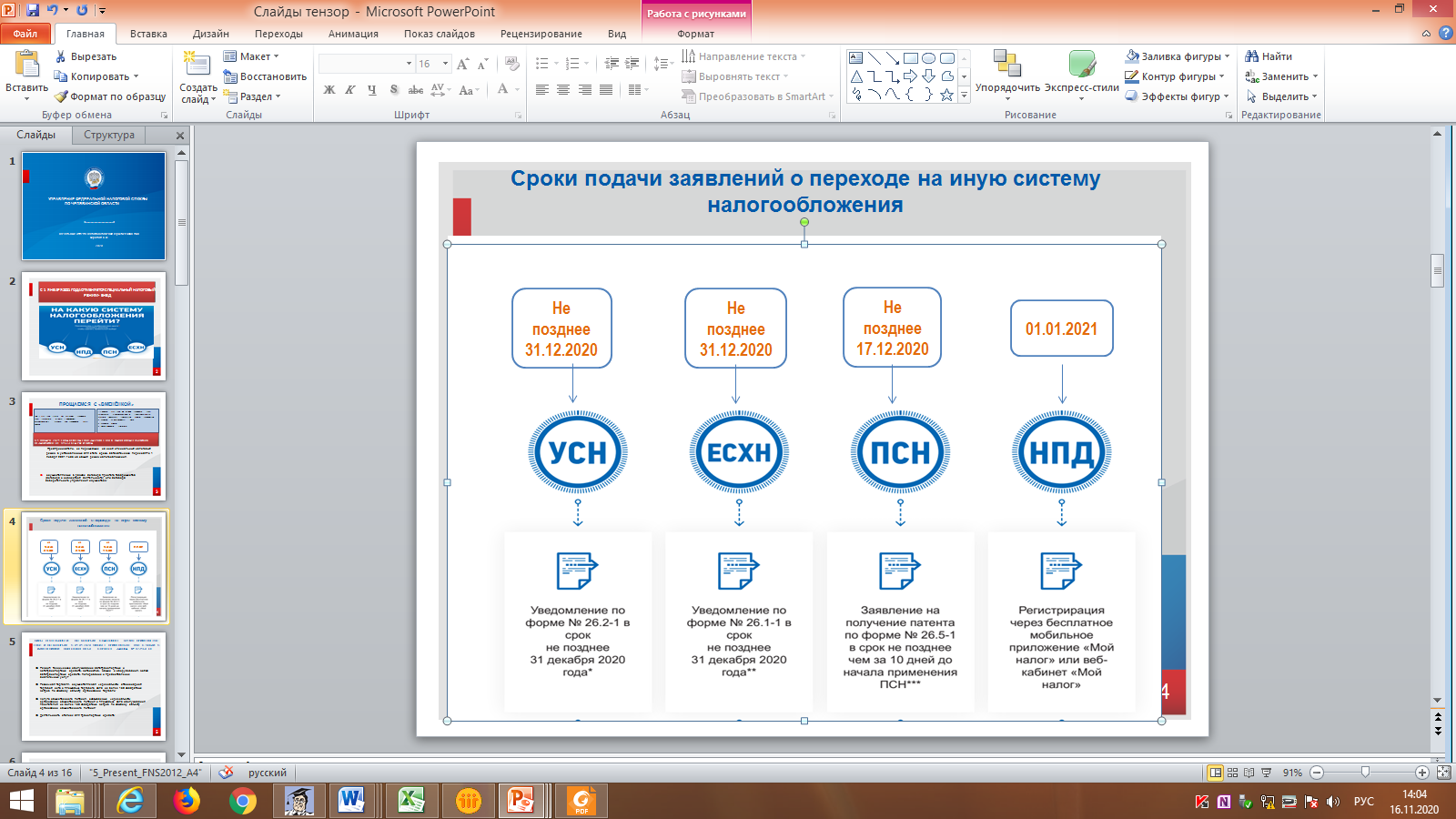 Налоговая ставка применяется в течение двух календарных лет (налоговых периодов), следующих подряд
услуги по зеленому хозяйству и декоративному цветоводству
производство плодово-ягодных посадочных материалов, выращивание рассады овощных культур и семян трав
услуги по переработке сельскохозяйственных продуктов и даров леса, в том числе по переработке картофеля, переработке давальческой мытой шерсти на трикотажную пряжу, выделке шкур животных, расчесу шерсти, стрижке домашних животных
услуги, связанные с обслуживанием сельскохозяйственного производства (механизированные, агрохимические, мелиоративные, транспортные работы)
услуги, связанные со сбытом сельскохозяйственной продукции (хранение, сортировка, сушка, мойка, расфасовка, упаковка и транспортировка)
оказание услуг по забою, транспортировке, перегонке, выпасу скота
ведение охотничьего хозяйства и осуществление охоты
лесоводство и прочая лесохозяйственная деятельность
сбор и заготовка пищевых лесных ресурсов, недревесных лесных ресурсов и лекарственных растений
товарное и спортивное рыболовство и рыбоводство
производство кожи и изделий из кожи
изготовление и копчение колбас
сушка, переработка и консервирование фруктов и овощей
производство молочной продукции
16
Виды деятельности, по которым применяется ставка налога 0% по ПСН Закон ЧО от 28.01.2015 №101-ЗО
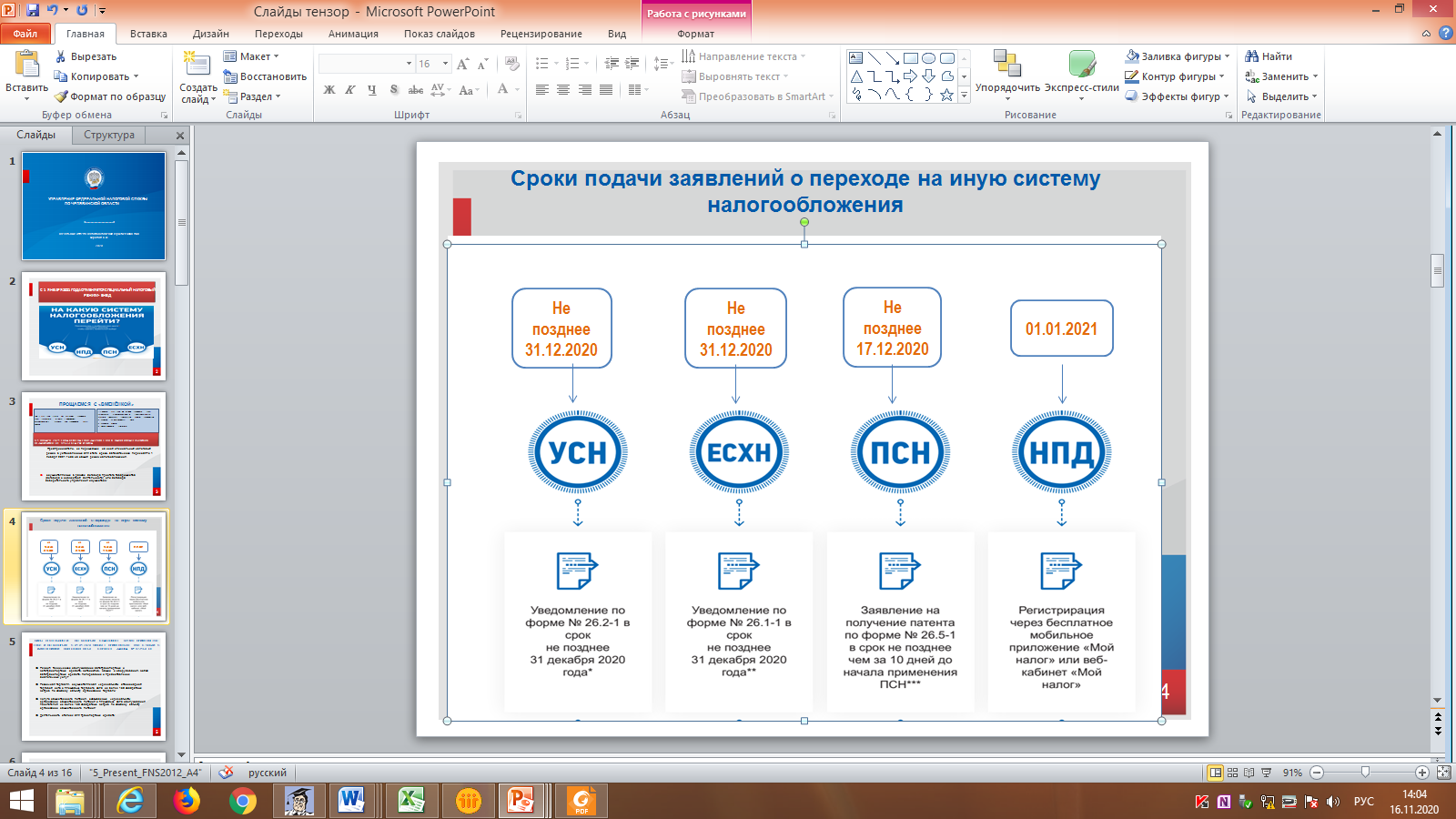 производство хлебобулочных и мучных кондитерских изделий
производство и реставрация ковров и ковровых изделий
изготовление изделий народных художественных промыслов
прочие услуги производственного характера (изготовление валяной обуви; изготовление сельскохозяйственного инвентаря из материала заказчика; граверные работы по металлу, стеклу, фарфору, дереву, керамике; ремонт игрушек; ремонт туристского снаряжения и инвентаря; услуги по вспашке огородов и распиловке дров; услуги по ремонту и изготовлению очковой оптики; переплетные, брошюровочные, окантовочные, картонажные работы; зарядка газовых баллончиков для сифонов, замена элементов питания в электронных часах и других приборах)
монофоническая и стереофоническая запись речи, пения, инструментального исполнения заказчика на магнитную ленту, компакт-диск, перезапись музыкальных и литературных произведений на магнитную ленту, компакт-диск
сбор, обработка и утилизация отходов, а также обработка вторичного сырья
проведение занятий по физической культуре и спорту
услуги по обучению населения на курсах и по репетиторству
деятельность по уходу за престарелыми и инвалидами
услуги по присмотру и уходу за детьми и больными
занятия медицинской деятельностью или фармацевтической деятельностью за исключением реализации лекарственных препаратов, подлежащих обязательной маркировке средствами идентификации
17
Виды деятельности, по которым применяется ставка налога 0% по ПСН Закон ЧО от 28.01.2015 №101-ЗО
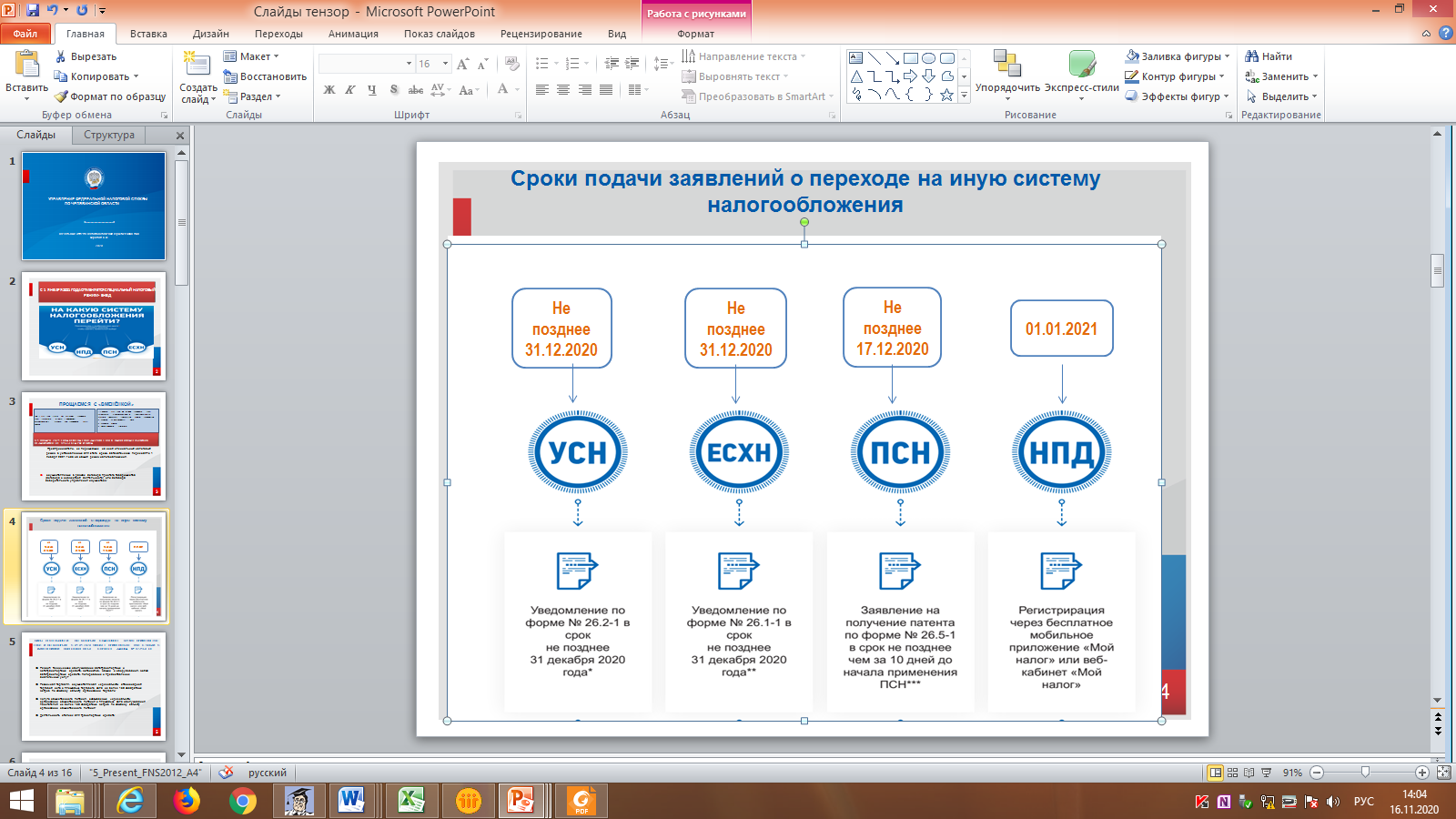 ремонт и техническое обслуживание бытовой радиоэлектронной аппаратуры, бытовых машин и бытовых приборов, часов, ремонт и изготовление металлоизделий
изготовление ювелирных изделий и аналогичных изделий по индивидуальному заказу населения
чеканка и гравировка ювелирных изделий
изготовление бижутерии и подобных товаров по индивидуальному заказу населения
разработка строительных проектов
ремонт жилья и других построек
услуги по производству монтажных, электромонтажных, санитарно-технических и сварочных работ
услуги по остеклению балконов и лоджий, нарезке стекла и зеркал, художественной обработке стекла
издание (включая интерактивное) каталогов, фотографий, эстампов и открыток, иллюстрированных, поздравительных почтовых карточек, форм и бланков, плакатов, художественных репродукций, рекламной продукции, прочей печатной продукции, интерактивных статистических отчетов и прочей подобной информации, изготовление и печатание визитных карточек и пригласительных билетов на семейные торжества
услуги по оформлению интерьера жилого помещения и услуги художественного оформления
18
Виды деятельности, по которым применяется ставка налога 0% по ПСН Закон ЧО от 28.01.2015 №101-ЗО
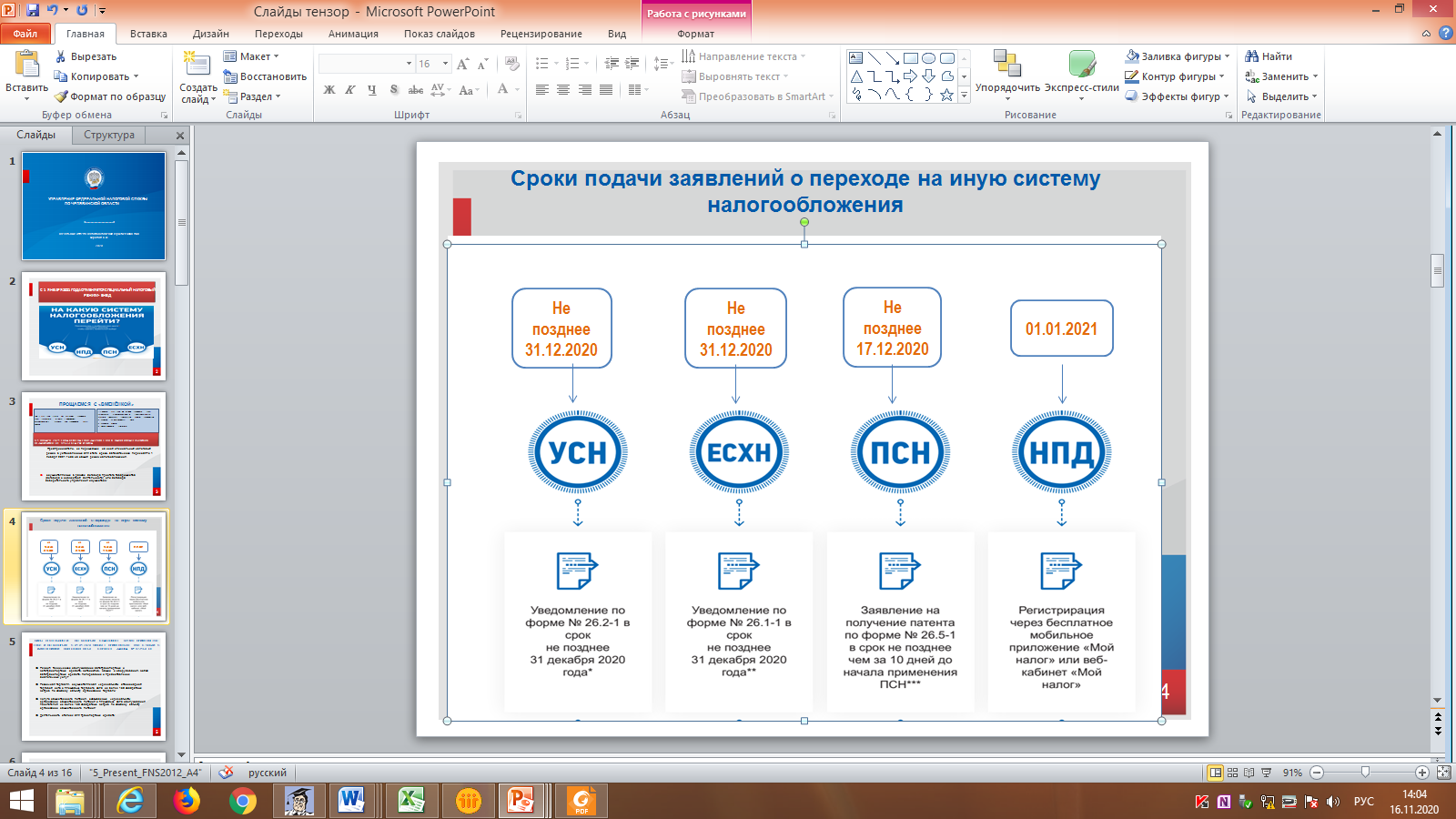 экскурсионные услуги
оказание услуг (выполнение работ) по разработке программ для ЭВМ и баз данных (программных средств и информационных продуктов вычислительной техники), их адаптации и модификации
услуги в области растениеводства
производство масел и жиров
производство муки из зерновых культур
производство крупы и гранул из зерновых культур
ремонт и пошив швейных, меховых и кожаных изделий, головных уборов и изделий из текстильной галантереи, ремонт, пошив и вязание трикотажных изделий
ремонт, чистка, окраска и пошив обуви
производство деревянной тары; изготовление изделий из дерева, пробки, соломки и материалов для плетения, корзиночных и плетеных изделий по индивидуальному заказу населения
резка, обработка и отделка камня для памятников
услуги по ковке, прессованию, объемной и листовой штамповке и профилированию листового металла; обработка металлов и нанесение покрытий на металлы; обработка металлических изделий механическая
изготовление мебели по индивидуальному заказу населения
19
Виды деятельности, по которым применяется ставка налога 0% по ПСН Закон ЧО от 28.01.2015 №101-ЗО
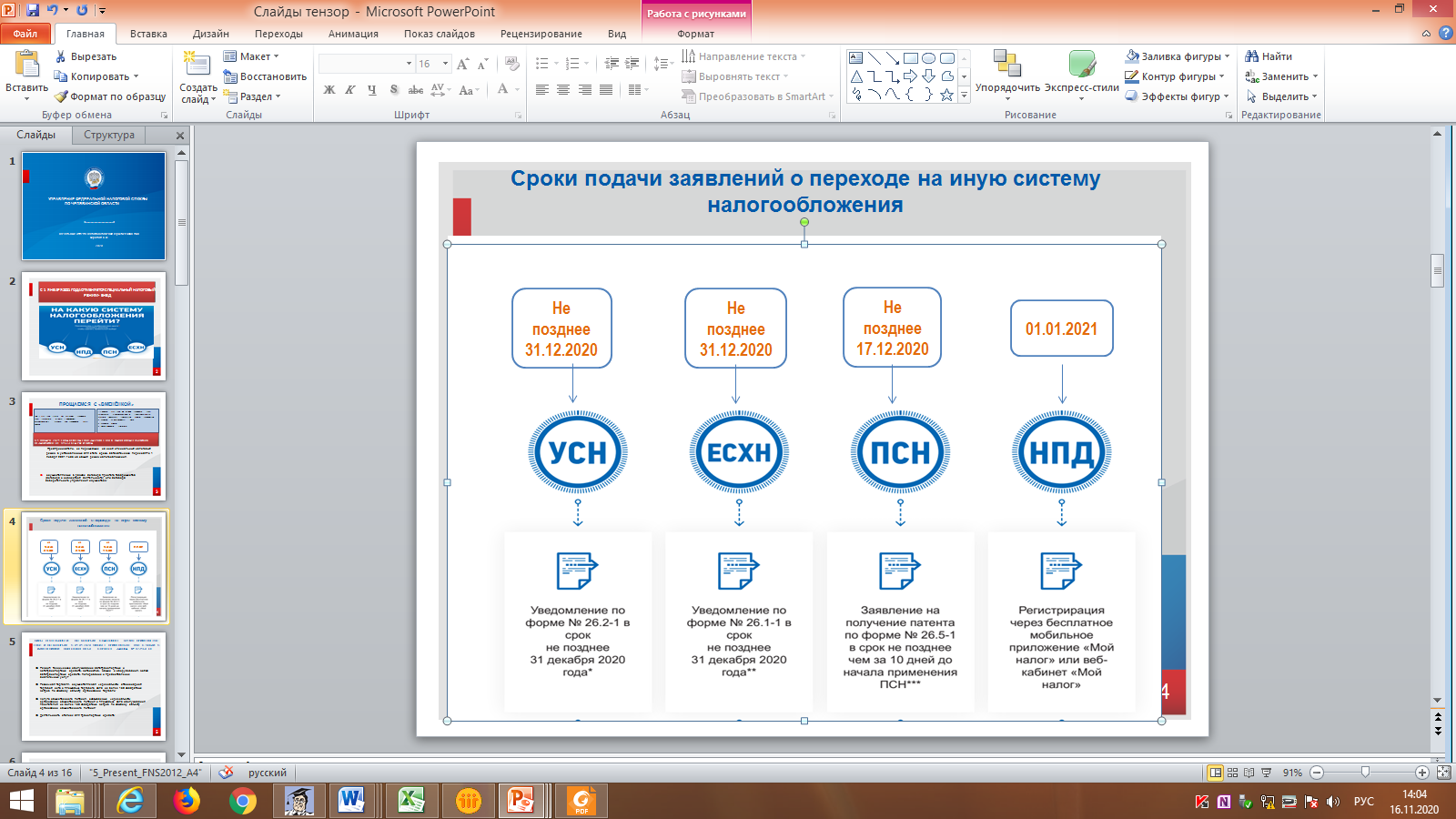 изготовление и ремонт металлической галантереи, ключей, номерных знаков, указателей улиц
заточка пил, чертежных и других инструментов, ножей, ножниц, бритв, коньков и т.п.
химическая чистка, крашение и услуги прачечных
парикмахерские и косметические услуги
ритуальные услуги
деятельность бань, душевых и саун
деятельность  соляриев
услуги копировально-множительные по индивидуальному заказу населения
услуги платных туалетов
деятельность салонов татуажа и пирсинга
услуги по стирке и глажению белья на дому у заказчика
услуги по ремонту и изготовлению гончарных изделий по индивидуальному заказу населения
деятельность зрелищно-развлекательная, в том числе услуги по проведению фейерверков, световых и звуковых представлений
20
Виды деятельности, по которым применяется ставка налога 0% по ПСН Закон ЧО от 28.01.2015 №101-ЗО
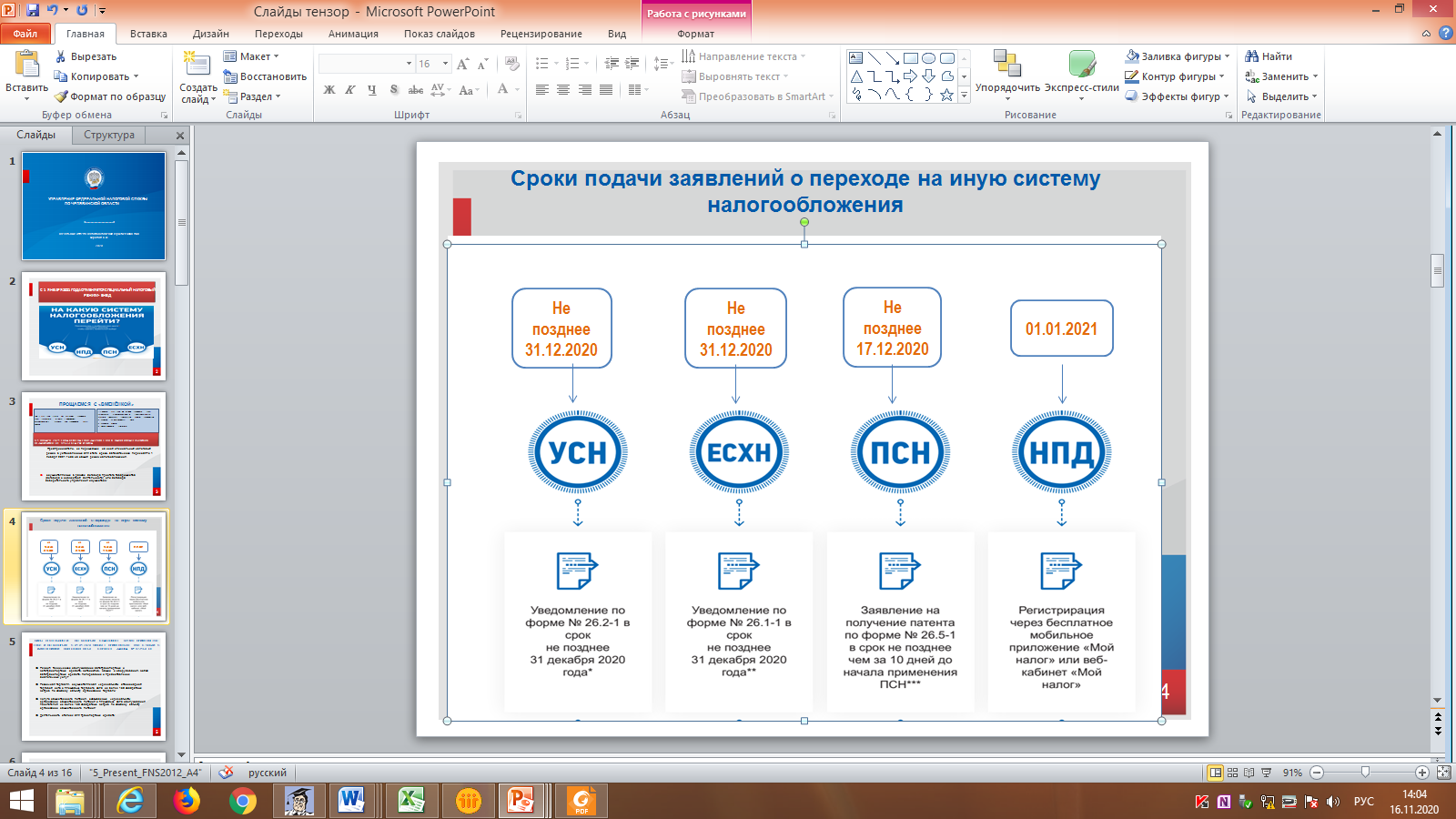 деятельность специализированная в области дизайна, за исключением услуг по оформлению интерьера жилого помещения и услуг художественного оформления
услуги фотоателье, фото- и кинолабораторий
деятельность по письменному и устному переводу
услуги по прокату
аренда и лизинг сельскохозяйственных машин и оборудования
аренда и лизинг офисных машин и оборудования, включая вычислительную технику
услуги по уборке жилых помещений и ведению домашнего хозяйства
дезинфекция, дезинсекция, дератизация зданий, промышленного оборудования
подметание улиц и уборка снега
деятельность по благоустройству ландшафта
деятельность по фотокопированию и подготовке документов и прочая специализированная вспомогательная деятельность по обеспечению деятельности офиса
обрядовые услуги
ремонт компьютеров и коммуникационного оборудования
ремонт мебели
ремонт ювелирных изделий, бижутерии
21
Упрощенная система налогообложения глава 26.2 НК РФ
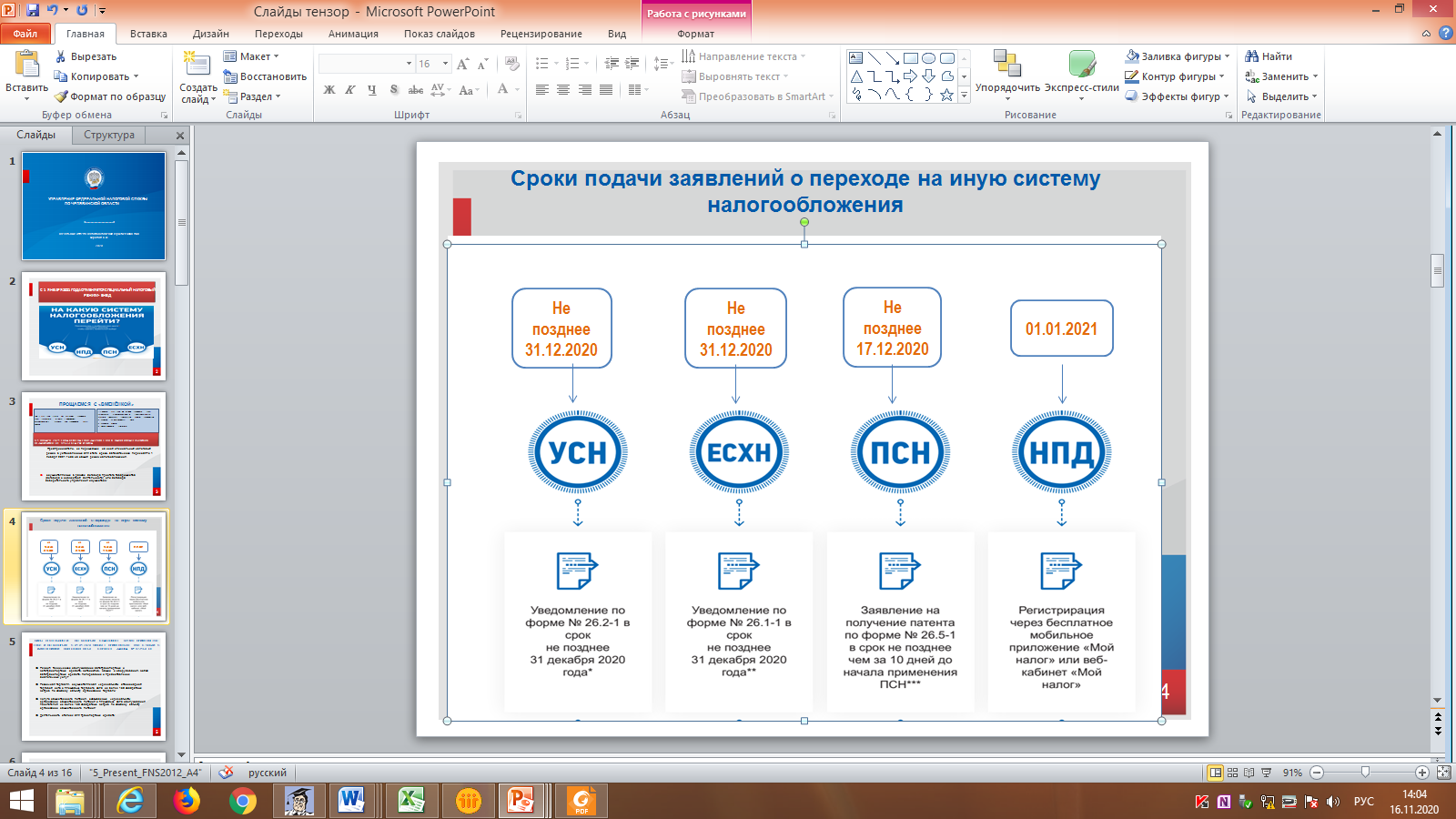 Налогоплательщики
Не позднее 31 декабря года, предшествующего году, с которого планируется начать применение УСН)
В течение 30 дней с даты регистрации ИП и ЮЛ
Подать заявление по форме 26.2-1
Порядок перехода
10 %  -  «Доходы- расходы»
Льготные ставки от 0 до 7 %
Налоговая ставка
6 % - «Доходы»
Сроки
Декларация ежегодно не позднее 
31 марта -  ЮЛ; 
30 апреля – ИП.
Уплата: авансовые платежи –ежеквартально 25 апреля, 25 июля, 25 октября
налог– 31 марта и 30  апреля
Доходы, уменьшенные на величину расходов
Объект налогообложения
Доходы
или
Книга учета доходов и расходов -
 ст. 346.24 НК РФ, Форма и порядок  утвержден Приказом Минфина России от 22.10.2012 N 135н
Налоговый учет
Основные ограничения
22
Не вправе применять УСН:п.3 ст.346.12 НК РФ
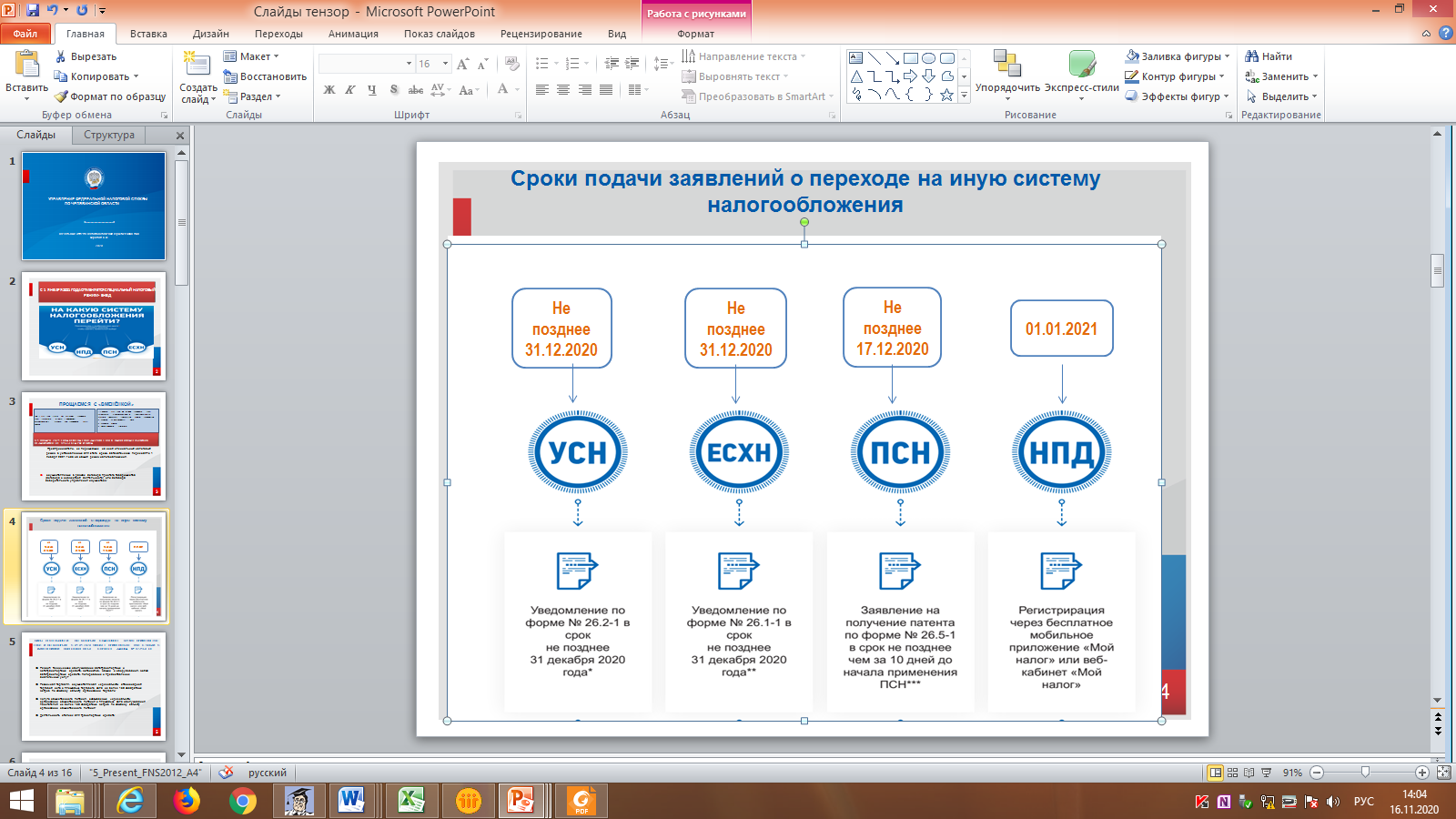 организации, имеющие филиалы, микрофинансовые организации, организации, являющиеся участниками соглашений о разделе продукции, иностранные организации;
организации, в которых доля участия других организаций составляет более 25 процентов, нотариусы, адвокаты;
организации и индивидуальные предприниматели, перешедшие на ЕСХН;
 организации, осуществляющие деятельность по организации и проведению азартных игр;
организации, у которых остаточная стоимость основных средств, определяемая в соответствии с законодательством Российской Федерации о бухгалтерском учете, превышает 150 млн. руб.;
банки, ломбарды, страховщики, инвестиционные фонды, профессиональные участники рынка ценных бумаг; негосударственные пенсионные фонды, казенные и бюджетные учреждения;
частные агентства занятости, осуществляющие деятельность по предоставлению труда работников (персонала);
организации и индивидуальные предприниматели, занимающиеся производством подакцизных товаров, а также добычей и реализацией полезных ископаемых, за исключением общераспространенных полезных ископаемых;
налогоплательщики с численностью более 130 человек;
организации и индивидуальные предприниматели, не уведомившие о переходе на упрощенную систему налогообложения в сроки, установленные Кодексом.
23
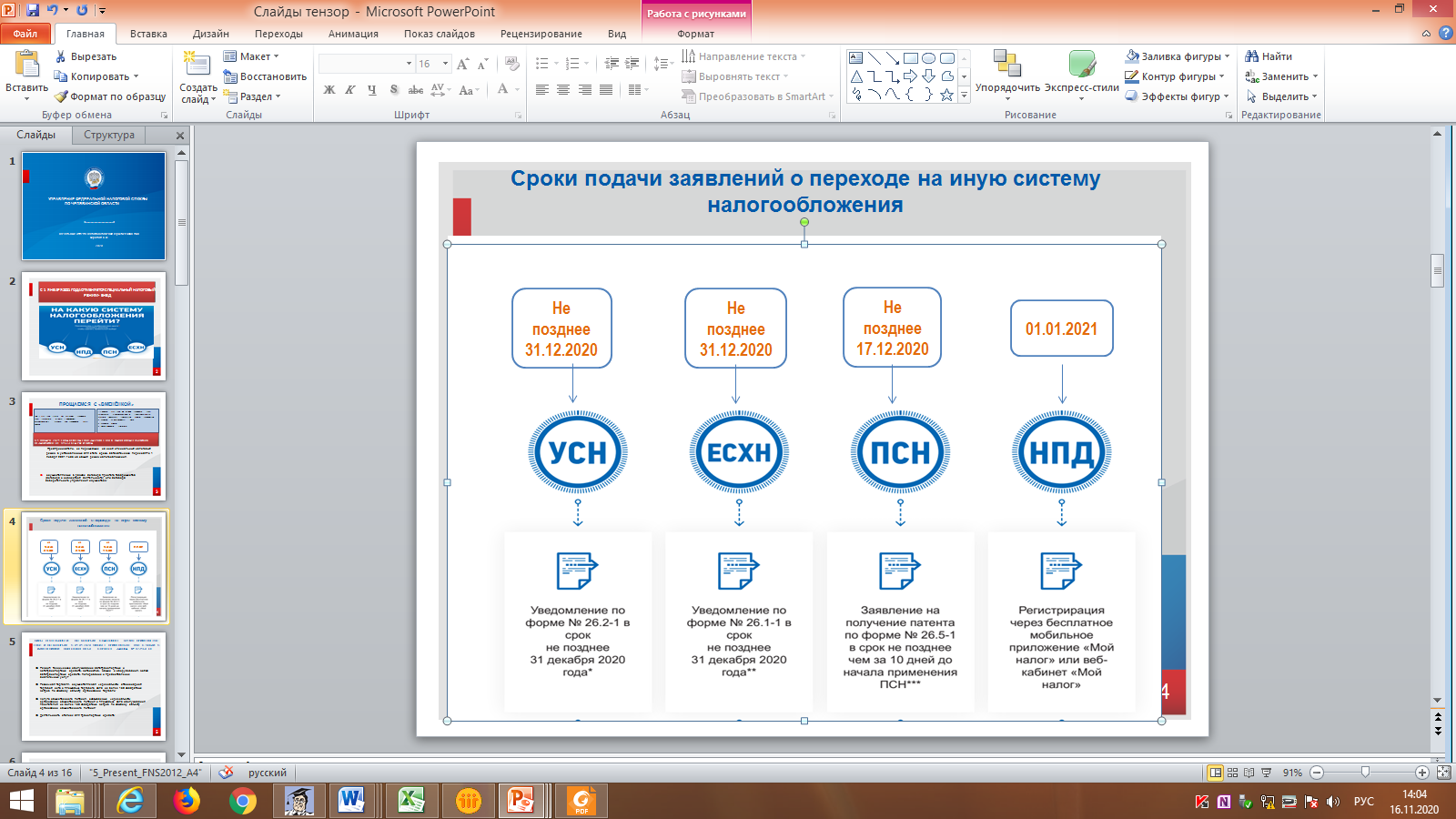 Налоговые ставки по УСНст.346.20 НК РФ, Закон ЧО от 25.12.2015 №277-ЗО, от 28.01.2015 №101-ЗО
24
Виды деятельности, по которым применяется ставка налога 3% по УСН при объекте налогообложения «Доходы»Закон ЧО от 25.12.2015 №277-ЗО
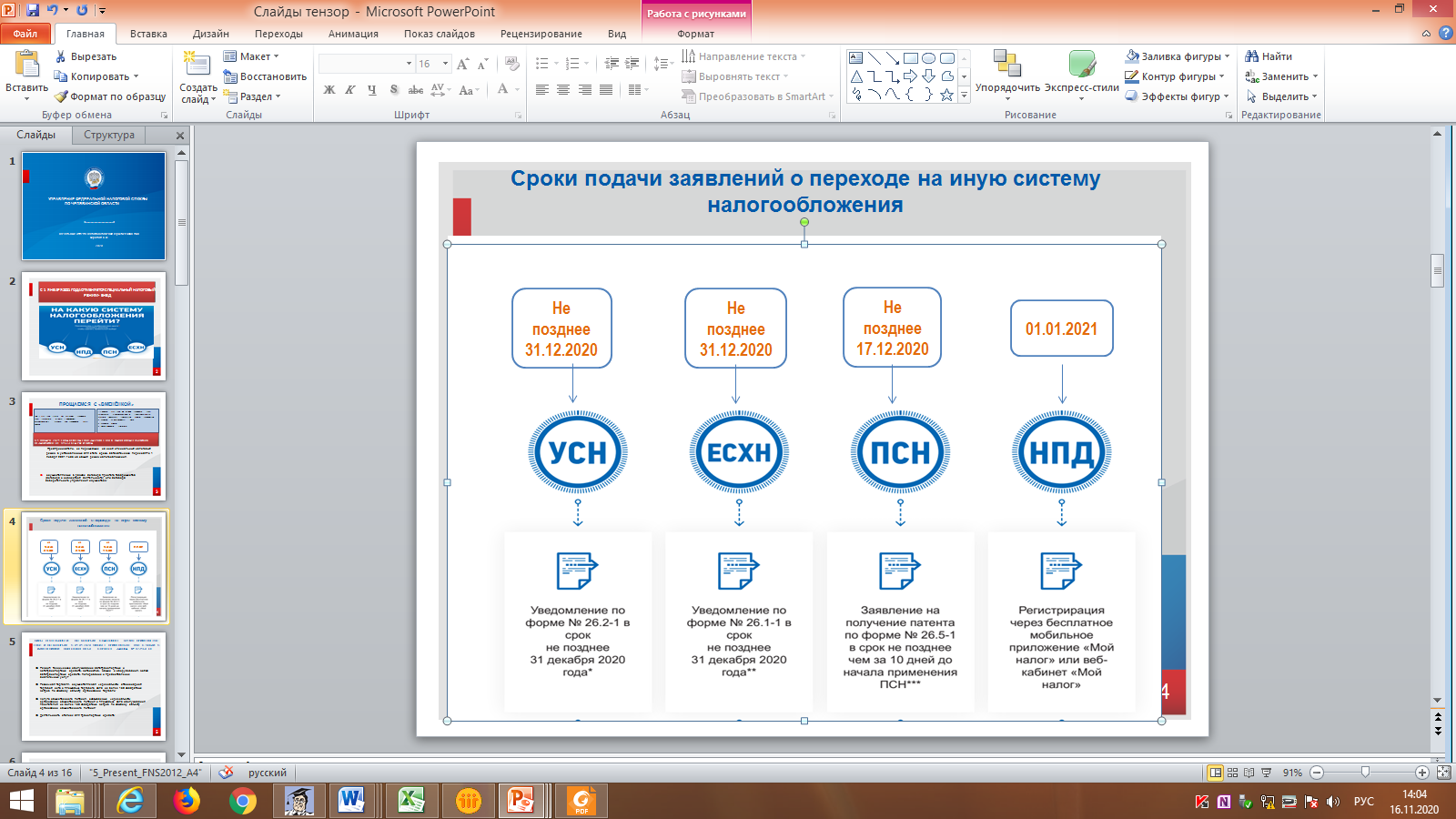 1)растениеводство и животноводство, охота и предоставление соответствующих услуг в этих областях (кроме охоты, отлова и отстрела диких животных, включая предоставление услуг в этих областях);
2) рыболовство и рыбоводство;
3) обрабатывающие производства (кроме производства подакцизных товаров);
4) деятельность издательская;
5) ремонт коммуникационного оборудования;
6) образование дошкольное;
7) деятельность больничных организаций;
8) деятельность по уходу с обеспечением проживания;
9) предоставление социальных услуг без обеспечения проживания;
10) деятельность учреждений культуры и искусства;
11) деятельность библиотек и архивов.
1) разработка компьютерного программного обеспечения, консультационные услуги в данной области и другие сопутствующие услуги;
2) деятельность по созданию и использованию баз данных и информационных ресурсов;
3) сбор и обработка сточных вод;
4) сбор, обработка и утилизация отходов, обработка вторичного сырья;
5) предоставление услуг в области ликвидации последствий загрязнений и прочих услуг, связанных с удалением отходов;
6) деятельность по предоставлению мест для краткосрочного проживания;
7) деятельность по предоставлению мест для временного проживания в кемпингах, жилых автофургонах и туристических автоприцепах;
8) научные исследования и разработки;
9) торговля розничная обувью;
10) торговля розничная изделиями из меха;
11) торговля розничная лекарственными средствами
Действует непрерывно в течение двух налоговых периодов, но для, созданных после 1 января 2016г.
Действует в течение  5 налоговых периодов
Действует  до 1 января 2022 г.
25
Виды деятельности, по которым применяется ставка налога 7% по УСН при объекте налогообложения «Доходы-Расходы»Закон ЧО от 25.12.2015 №277-ЗО
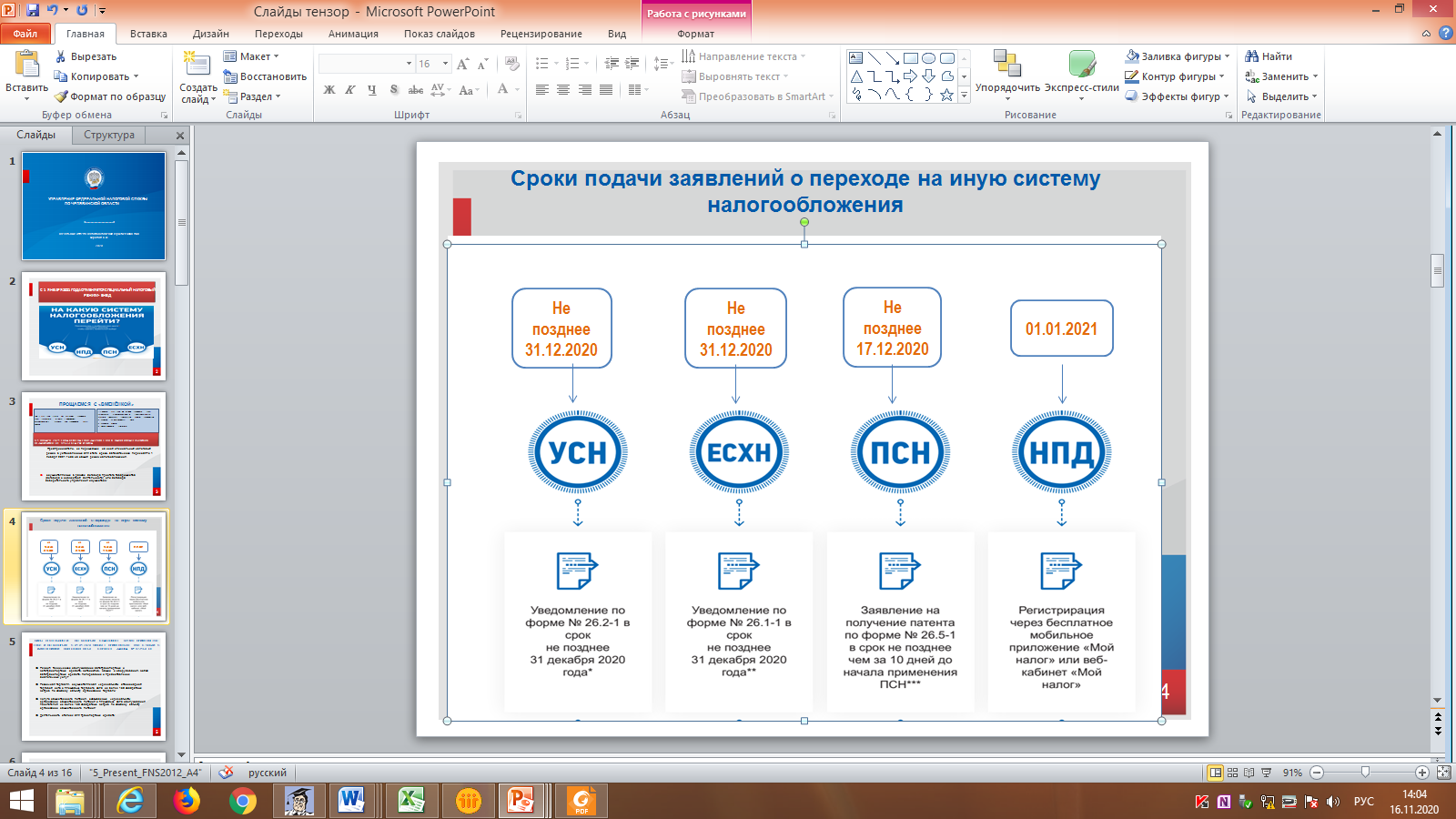 1) обрабатывающие производства (кроме производства подакцизных товаров);
2) деятельность издательская;
3) ремонт коммуникационного оборудования;
4) сбор, обработка и утилизация отходов, обработка вторичного сырья;
5) строительство зданий;
6) строительство инженерных сооружений;
7) научные исследования и разработки;
8) растениеводство и животноводство, охота и предоставление соответствующих услуг в этих областях (кроме охоты, отлова и отстрела диких животных, включая предоставление услуг в этих областях);
9) рыболовство и рыбоводство;
10) деятельность в области здравоохранения и социальных услуг (кроме деятельности массажных салонов);
11) деятельность ветеринарная;
12) образование;
13) жилищно-коммунальные услуги, предоставляемые населению:
а) обеспечение электрической энергией, газом и паром, кондиционирование воздуха;
б) забор, очистка и распределение воды;
в) сбор и обработка сточных вод;
г) подметание улиц и уборка снега;
д) управление эксплуатацией жилого фонда за вознаграждение или на договорной основе;
е) управление эксплуатацией нежилого фонда за вознаграждение или на договорной основе;
14) деятельность туристических агентств и прочих организаций, предоставляющих услуги в сфере туризма;
15) деятельность в области спорта;
16) деятельность по предоставлению мест для краткосрочного проживания;
17) разработка компьютерного программного обеспечения, консультационные услуги в данной области и другие сопутствующие услуги;
18) деятельность по созданию и использованию баз данных и информационных ресурсов;
19) деятельность по предоставлению мест для временного проживания в кемпингах, жилых автофургонах и туристических автоприцепах;
20) торговля розничная обувью;
21) торговля розничная изделиями из меха;
22) торговля розничная лекарственными средствами
26
Виды деятельности, по которым применяется ставка налога 0% по УСН (Закон ЧО от 28.01.2015 №101-ЗО)
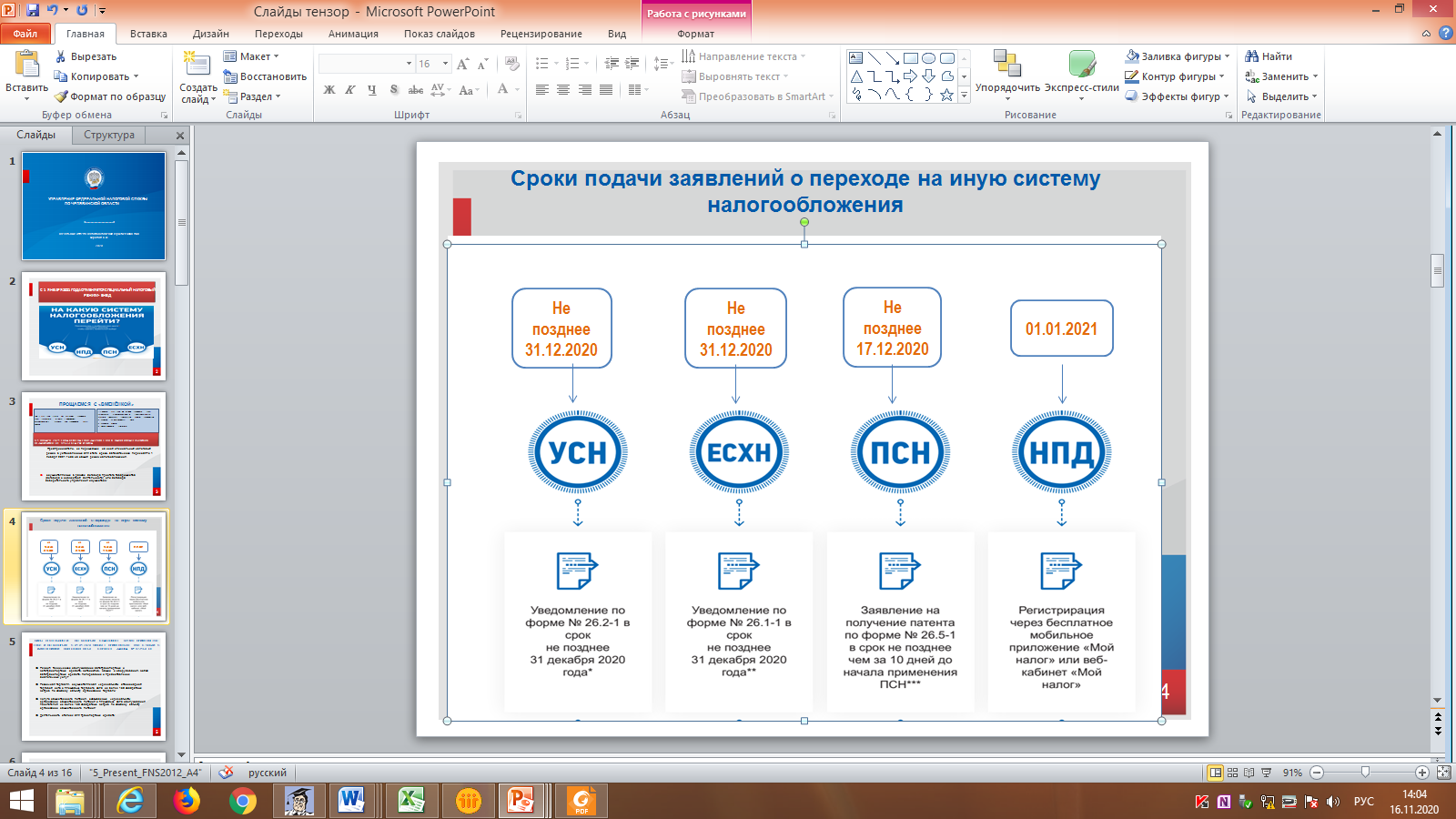 Сельское, лесное хозяйство, охота, рыболовство и рыбоводство
Обрабатывающие производства
Сбор, обработка и утилизация отходов; обработка вторичного сырья
Деятельность издательская
Розничная торговля
Деятельность сухопутного пассажирского транспорта
Деятельность автомобильного грузового транспорта
Предоставление услуг по перевозкам
Деятельность пассажирского воздушного транспорта
Деятельность грузового воздушного транспорта
Деятельность вспомогательная, связанная с воздушным транспортом
Деятельность по предоставлению продуктов питания и напитков
Производство и распространение кинофильмов, видеофильмов и телевизионных программ
Деятельность в области телевизионного вещания и радиовещания
Деятельность web-порталов, информационных агентств и информационных служб
Представление в средствах массовой информации
Разработка компьютерного программного обеспечения, деятельность консультативная и работы в области компьютерных технологий
Деятельность туристических агентств и организаций, предоставляющих услуги в сфере туризма
Деятельность по организации конференций и выставок
Налоговая ставка применяется в течение двух календарных лет (налоговых периодов), следующих подряд, со дня регистрации
27
Виды деятельности, по которым применяется ставка налога 0% по УСН (Закон ЧО от 28.01.2015 №101-ЗО)
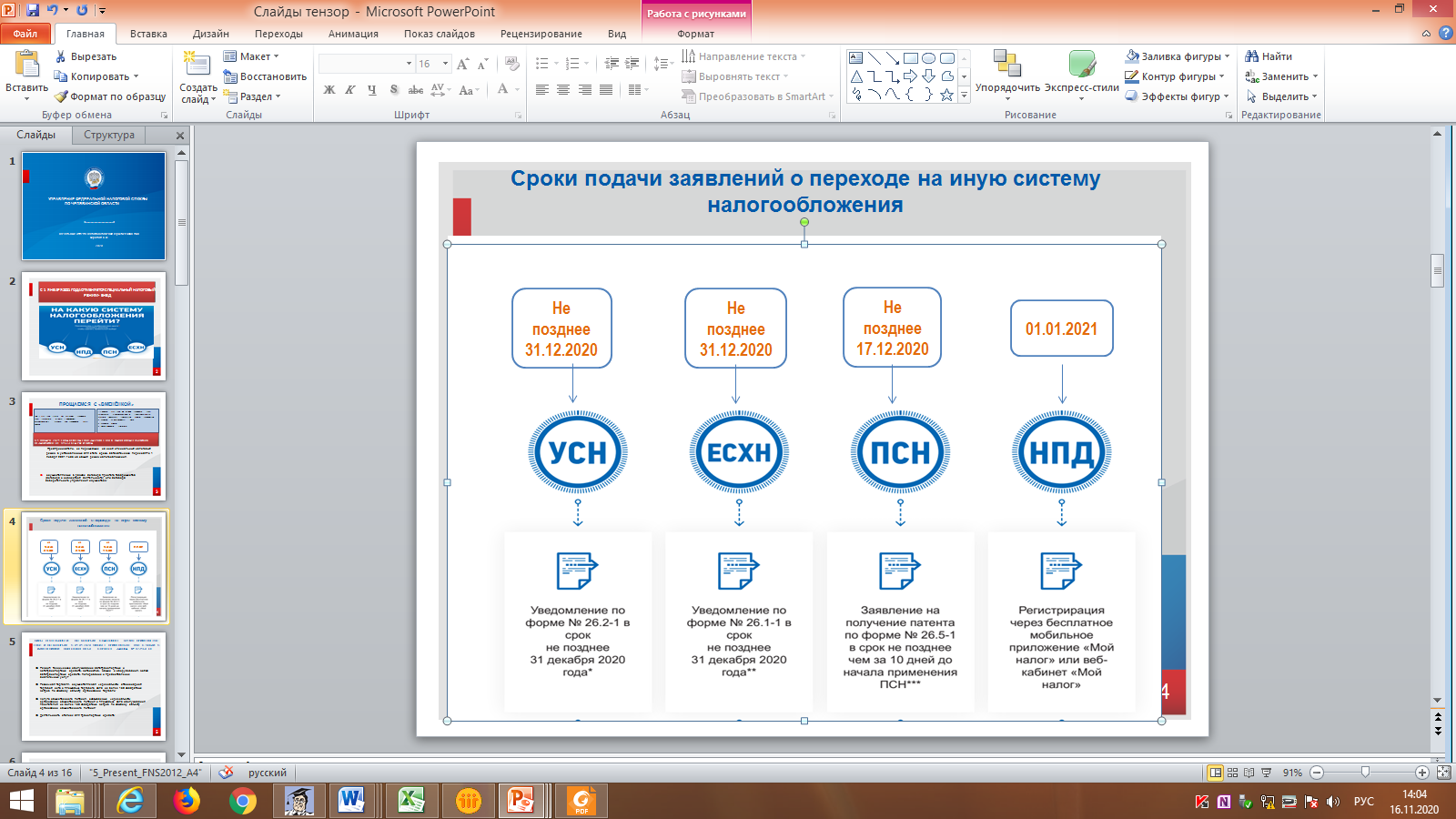 деятельность творческая, деятельность в области искусства и организации развлечений
деятельность библиотек и архивов, музеев
деятельность по охране исторических мест и зданий, памятников культуры
деятельность ботанических садов, зоопарков, государственных природных заповедников и национальных парков
научные исследования и разработки
пошив и ремонт обуви по индивидуальному заказу населения
изготовление и ремонт одежды, текстильных, меховых, вязаных и трикотажных изделий, головных уборов по индивидуальному заказу населения
ремонт машин и оборудования, компьютеров, коммуникационного оборудования, бытовых приборов, бытовой техники, бытовых изделий и предметов личного пользования
изготовление и ремонт ювелирных изделий, изготовление бижутерии по индивидуальному заказу населения
изготовление и ремонт металлоизделий бытового и хозяйственного назначения по индивидуальному заказу населения
ремонт мебели и предметов домашнего обихода
стирка и химическая чистка текстильных и меховых изделий
разработка строительных проектов
ремонт жилья и других построек
деятельность специализированная в области дизайна
деятельность в области спорта, отдыха и развлечений
образование
общая, специальная врачебная и стоматологическая практика, деятельность в области медицины прочая
деятельность по уходу с обеспечением проживания, предоставление социальных услуг без обеспечения проживания
деятельность в области фотографии
деятельность по письменному и устному переводу
28
Виды деятельности, по которым применяется ставка налога 0% по УСН  (Закон ЧО от 28.01.2015 №101-ЗО)
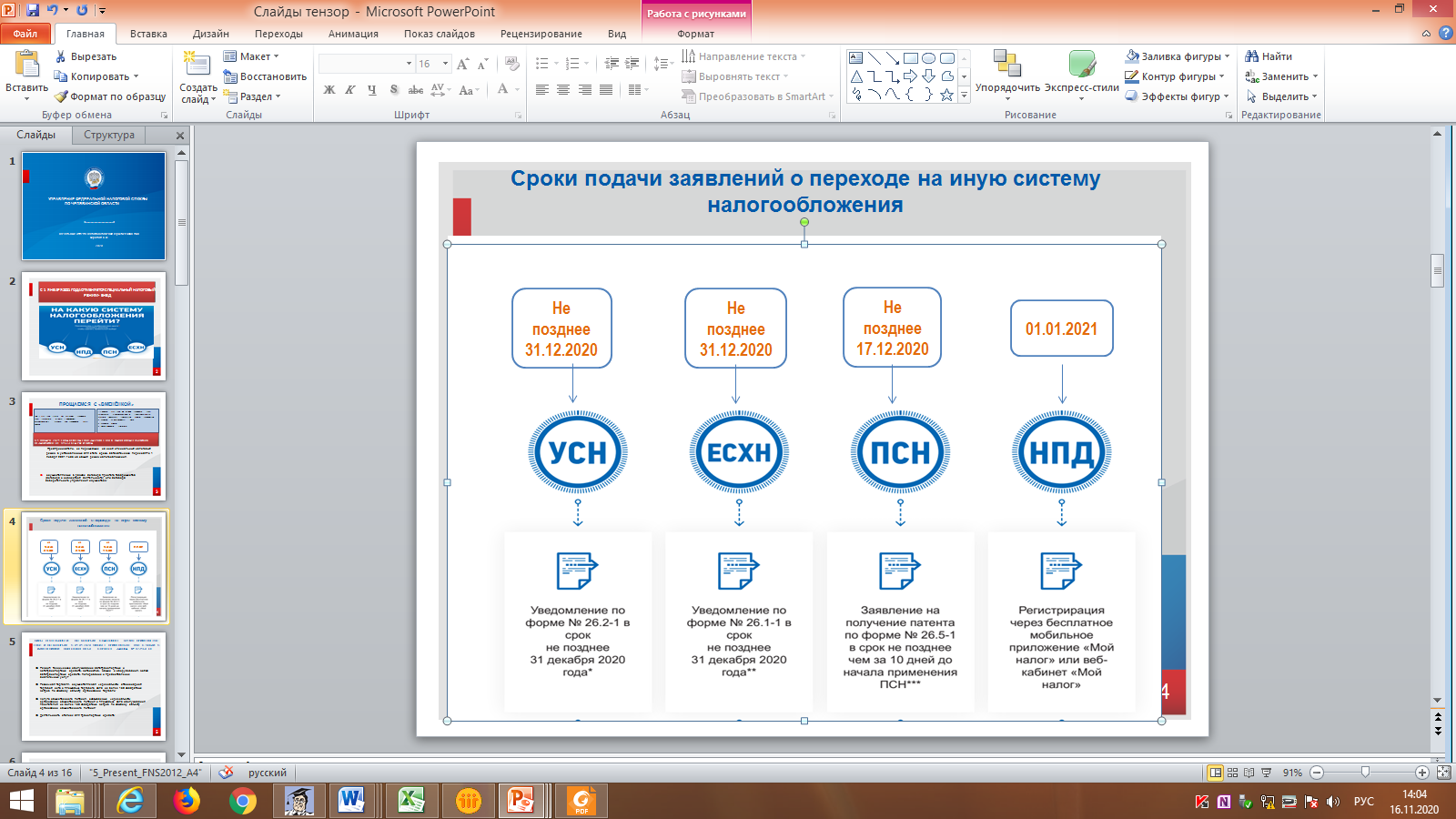 аренда и лизинг сельскохозяйственных машин и оборудования
аренда и лизинг офисных машин и оборудования, включая вычислительную технику
услуги по прокату
деятельность по чистке и уборке, в том числе квартир, частных домов, жилых зданий и нежилых помещений
дезинфекция, дезинсекция, дератизация зданий, промышленного оборудования
подметание улиц и уборка снега
деятельность по благоустройству ландшафта
деятельность по фотокопированию и подготовке документов и прочая                     специализированная вспомогательная деятельность по обеспечению деятельности офиса
организация обрядов (свадеб, юбилеев), в том числе музыкальное сопровождение
предоставление услуг парикмахерскими и салонами красоты
организация похорон и предоставление связанных с ними услуг
деятельность физкультурно-оздоровительная
услуги копировально-множительные по индивидуальному заказу населения
деятельность гостиниц и прочих мест для временного проживания
деятельность по предоставлению мест для краткосрочного проживания (в части деятельности детских лагерей на время школьных каникул, домов отдыха, туристических баз, лагерей, в том числе горных)
деятельность по предоставлению мест для временного проживания в кемпингах, жилых автофургонах и туристических автоприцепах, Деятельность по предоставлению мест для временного проживания (в части деятельности пансионатов)
деятельность зрелищно-развлекательная, в том числе услуги по проведению фейерверков, световых и звуковых представлении
29
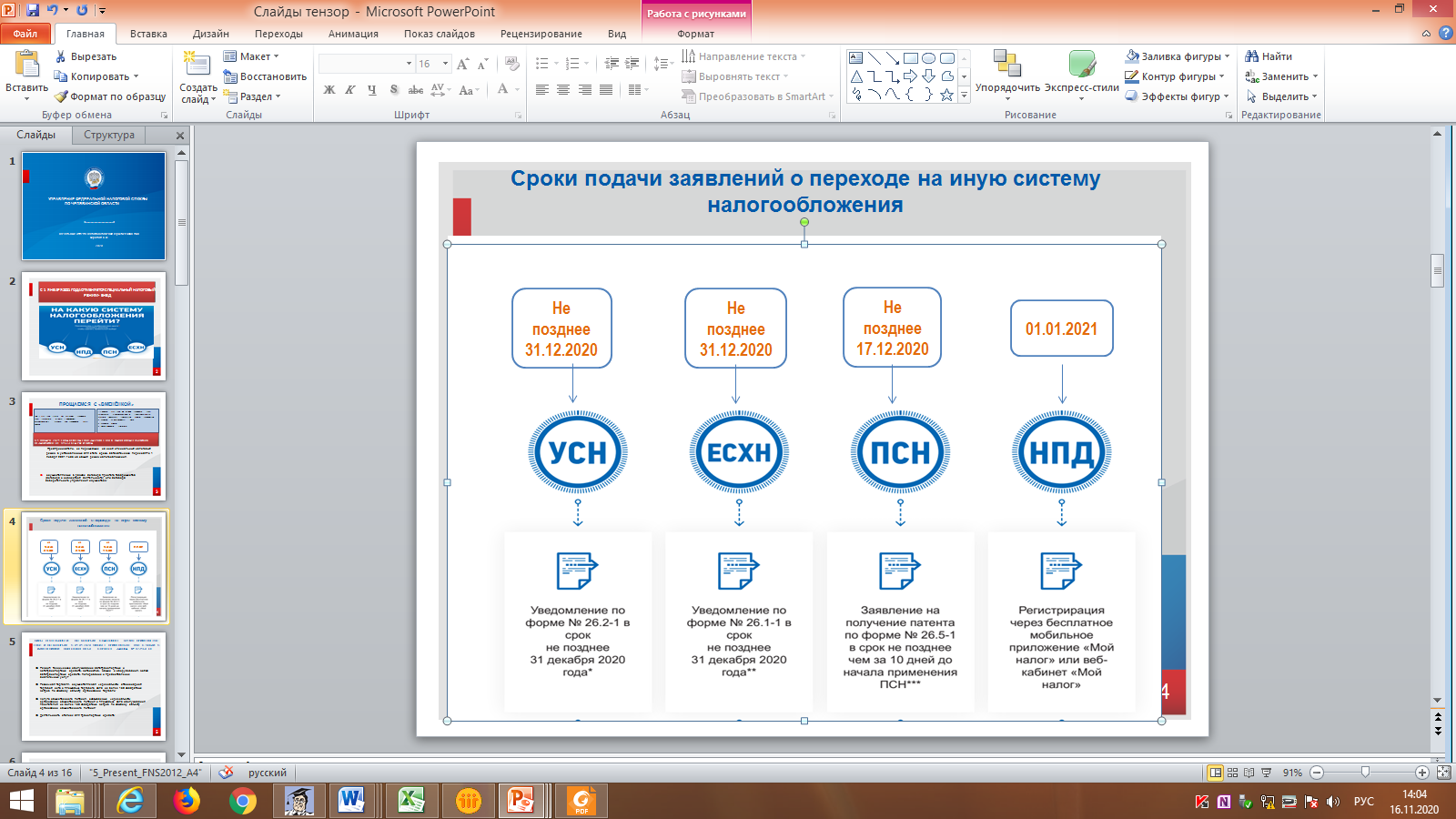 Единый сельскохозяйственный налог  глава 26.1 НК РФ
Налогоплательщики
Порядок перехода
Подать заявление по форме 26.1-1
Не позднее 31 декабря года, предшествующего году, с которого планируется начать применение ЕСХН)
В течение 30 дней с даты регистрации ИП и ЮЛ
6 %
Налоговая ставка
Декларация ежегодно 31 марта
Уплата авансового платежа - 25 июля, уплата налога - 31 марта
Сроки
Доходы, уменьшенные на величину расходов
Налоговая база
Книга учета доходов и расходов (ст.346.5 НК РФ)
Форма и порядок  утверждены Приказом Минфина России от 11.12.2006 N 169н
Налоговый учет
Основные ограничения
30
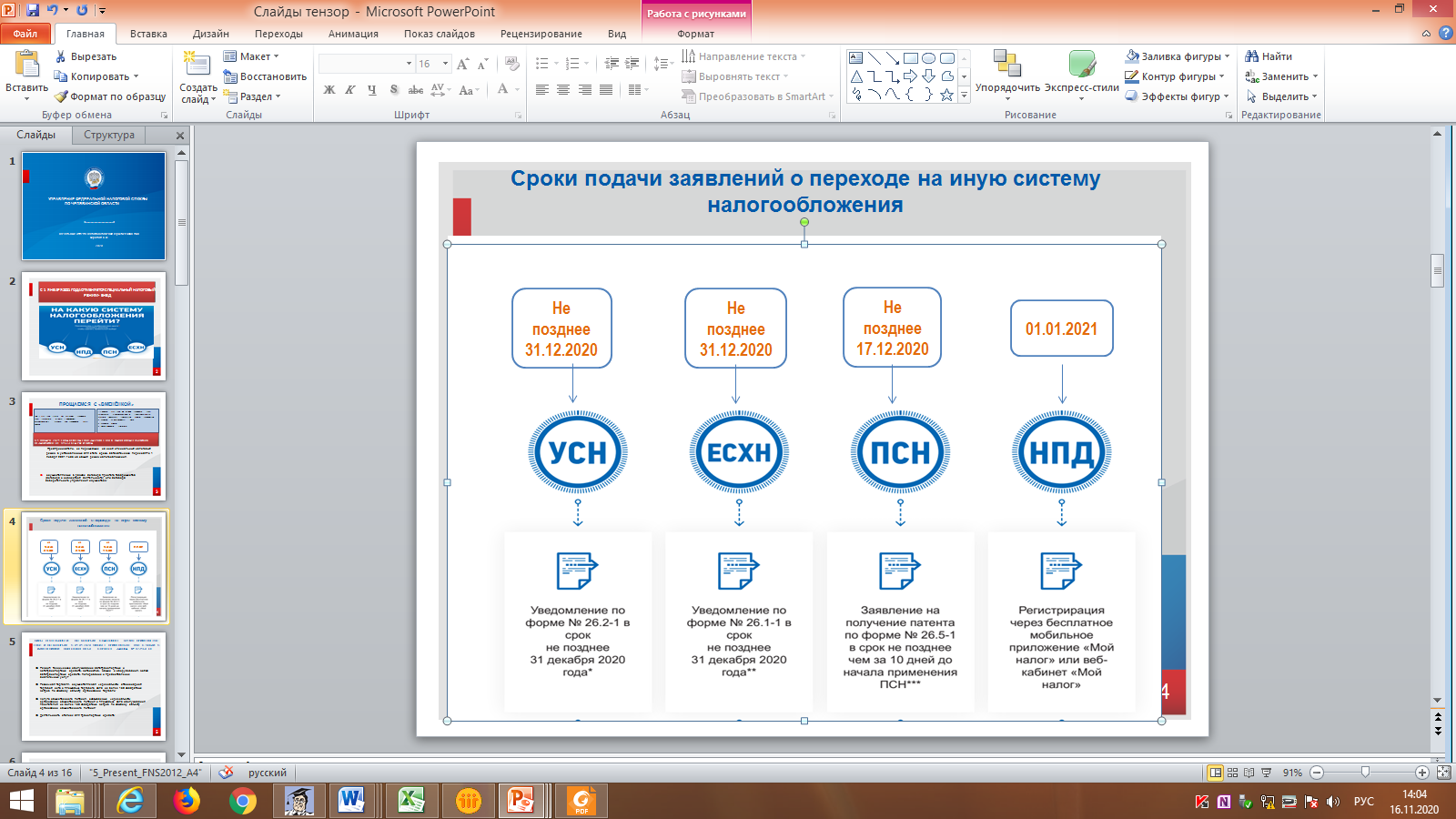 Налог на профессиональный доход Закон от 27.11.2018 N 422-ФЗ
Налогоплательщики
Регистрация осуществляется через бесплатное мобильное приложение «Мой налог» или веб-кабинет «Мой налог». Приложение обеспечивает всё взаимодействие между самозанятыми и налоговыми органами 24 часа, не требуя личного визита в инспекцию
Порядок перехода
Налоговая ставка
6 %  при расчете с ЮЛ и ИП
4 %  при расчете с ФЛ
Предусмотрен налоговый вычет 10 т.р.
Уплата налога ежемесячно -
не позднее 25-го числа
Декларация не представляется
Сроки
Налоговая база
Доход от реализации товаров (работ, услуг)
нет
Необходимость регистрации в качестве ИП
Основные ограничения
31
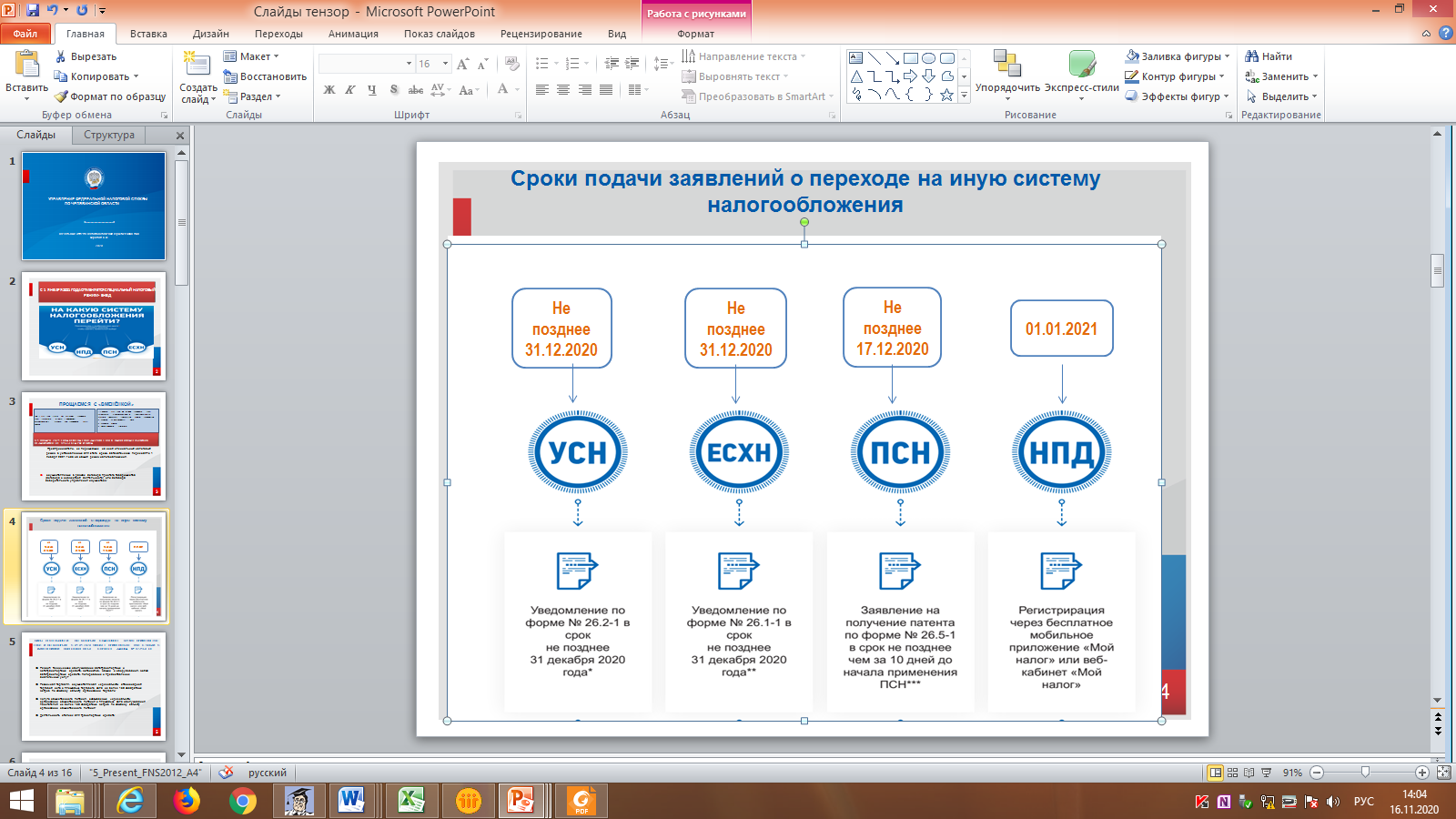 Не вправе применять налог на профессиональный доход:статья 4 Закона от 27.11.2018 N 422-ФЗ
лица, осуществляющие реализацию подакцизных товаров и товаров, подлежащих обязательной маркировке средствами идентификации в соответствии с законодательством Российской Федерации;
лица, осуществляющие перепродажу товаров, имущественных прав, за исключением продажи имущества, использовавшегося ими для личных, домашних и (или) иных подобных нужд;
лица, занимающиеся добычей и (или) реализацией полезных ископаемых;
лица, имеющие работников, с которыми они состоят в трудовых отношениях;
лица, ведущие предпринимательскую деятельность в интересах другого лица на основе договоров поручения, договоров комиссии либо агентских договоров;
лица, оказывающие услуги по доставке товаров с приемом (передачей) платежей за указанные товары в интересах других лиц, за исключением оказания таких услуг при условии применения налогоплательщиком зарегистрированной продавцом товаров контрольно-кассовой техники при расчетах с покупателями (заказчиками) за указанные товары в соответствии с действующим законодательством о применении контрольно-кассовой техники;
лица, применяющие иные специальные налоговые режимы или ведущие предпринимательскую деятельность, доходы от которой облагаются налогом на доходы физических лиц, за исключением случаев, предусмотренных частью 4 ст. 15 Закона 422- ФЗ;
налогоплательщики, у которых доходы, учитываемые при определении налоговой базы, превысили в текущем календарном году 2,4 миллиона рублей.
32
Страховые взносы для индивидуальных предпринимателей в 2021 году
за работников
за себя
Фиксированный размер
ОПС – 32 448 руб.
ОМС – 8 426 руб.
(ст. 430 НК РФ)
Срок уплаты - не позднее 31 декабря (ст. 432 НК РФ)
30% от Фонда оплаты труда 
(ст. 420, 425 НК РФ)
Пониженные тарифы
(ст. 427 НК РФ)
Уплата ежемесячно 
не позднее 15 числа
(ст. 431 НК РФ)
1% с суммы превышения дохода 
300 тыс. руб.( ст. 430 НК РФ)
не позднее 1 июля (ст. 432 НК РФ)
НОВОЕ!!!
Сумма налога по патенту уменьшается на сумму уплаченных СВ 
(п.1.2 ст. 346.51 НК РФ)
Плательщики НПД не уплачивают страховые взносы
(п. 11 ст. 2 ФЗ № 422-ФЗ)
33